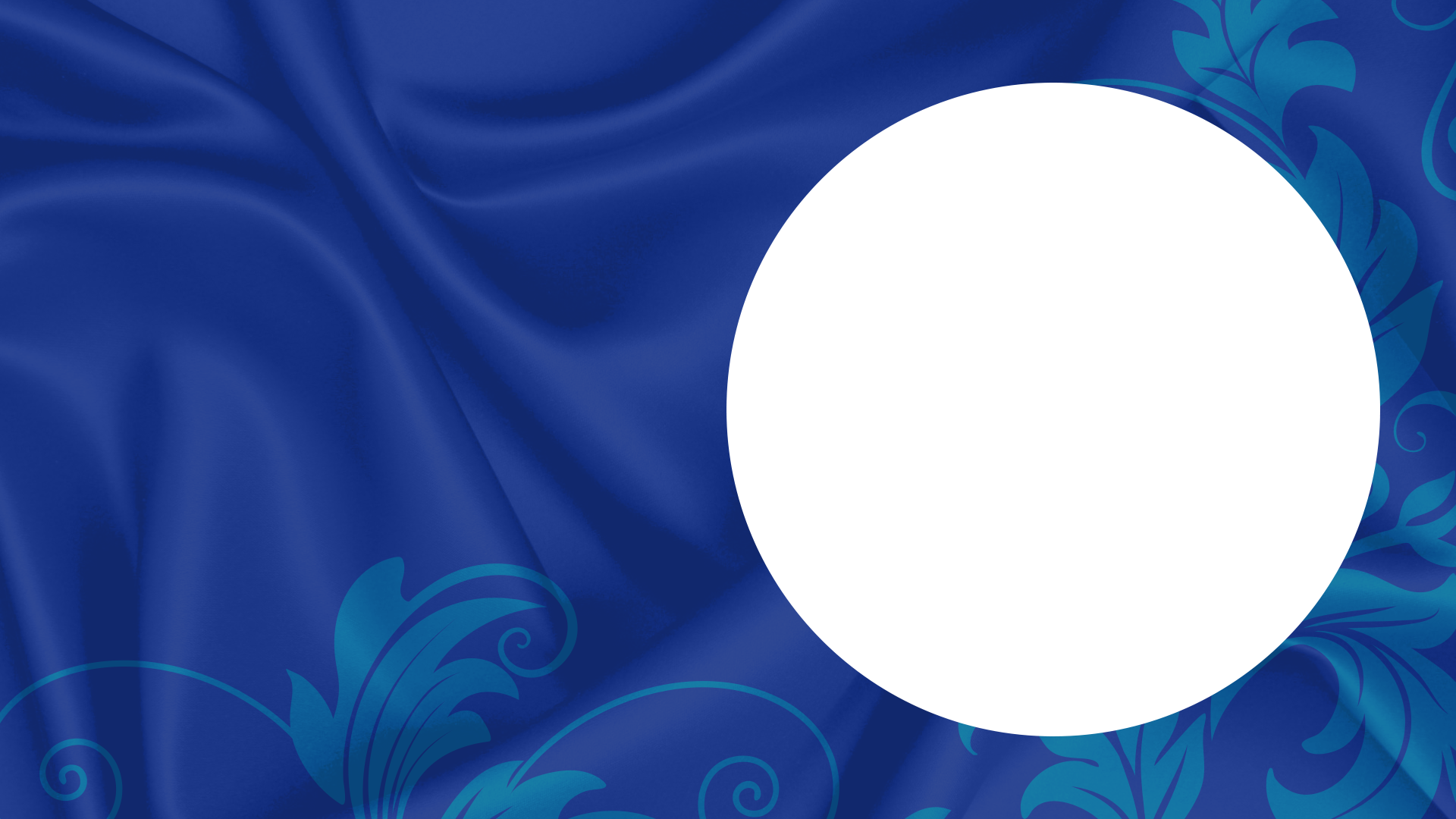 Россия и Европа в конце XVII века
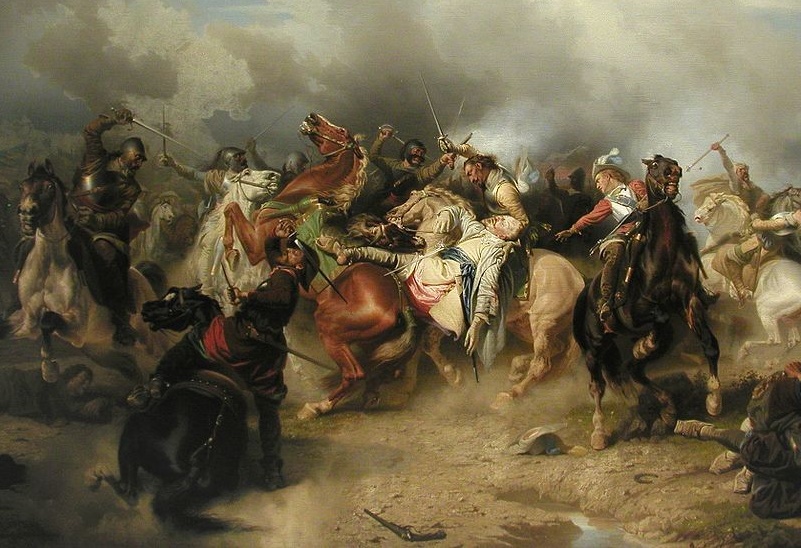 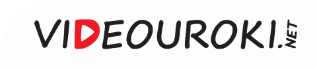 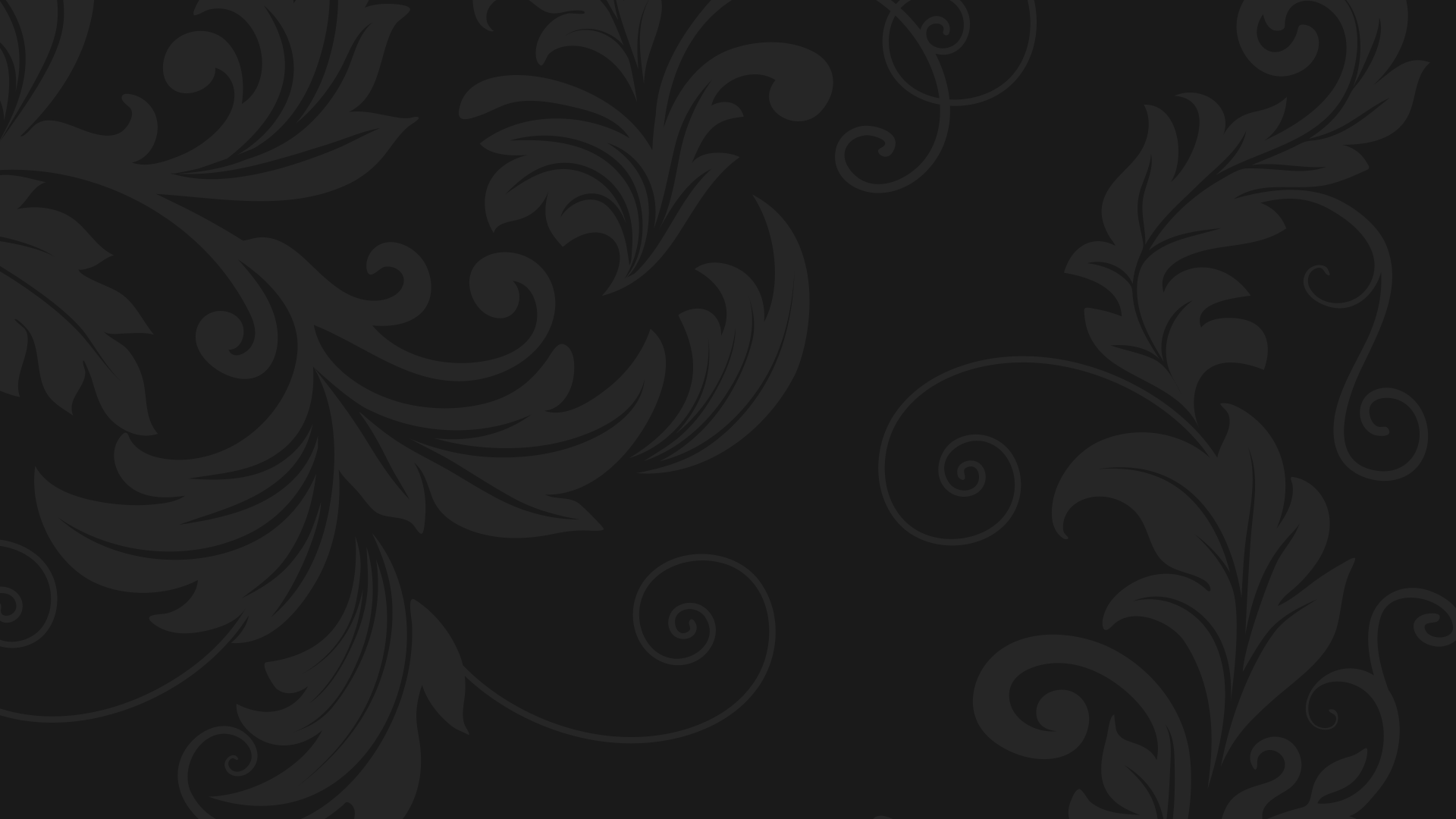 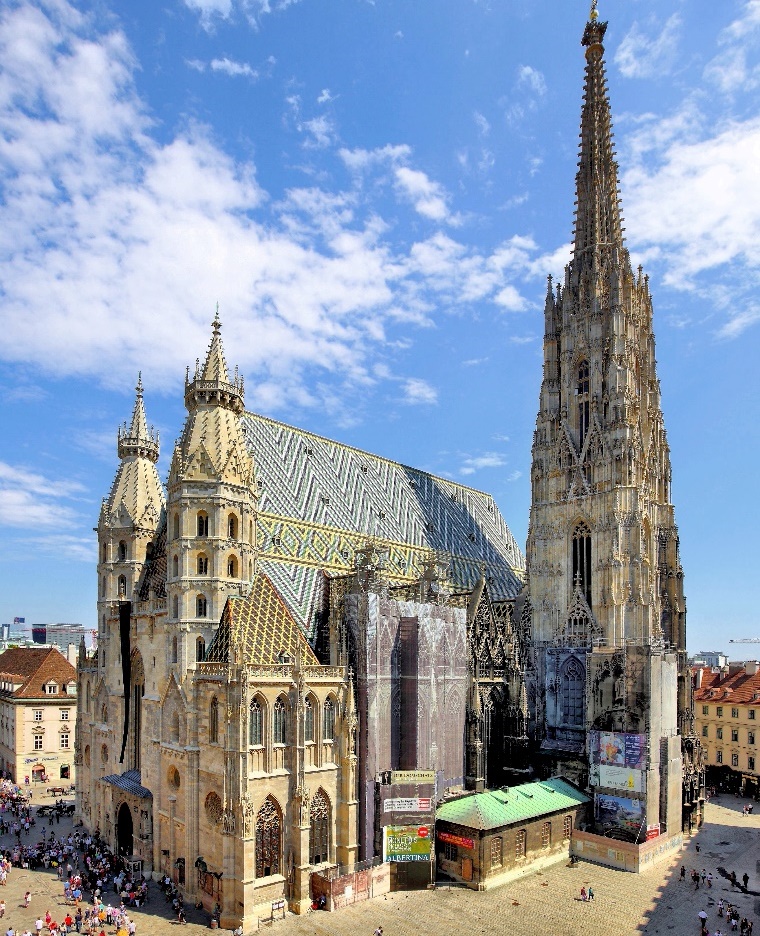 Собор Святого Стефана
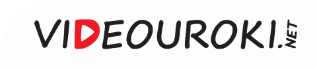 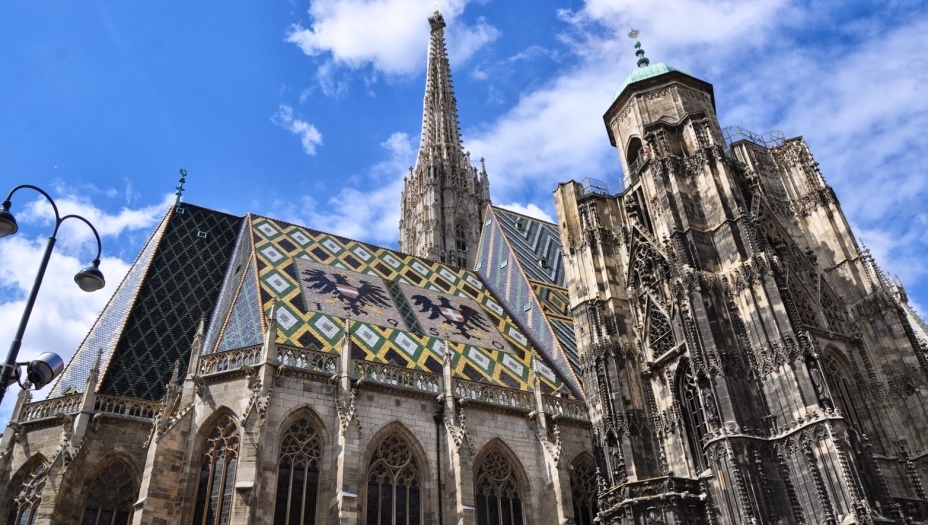 Собор
Святого Стефана.
Северная башня
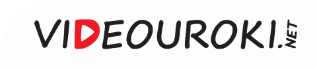 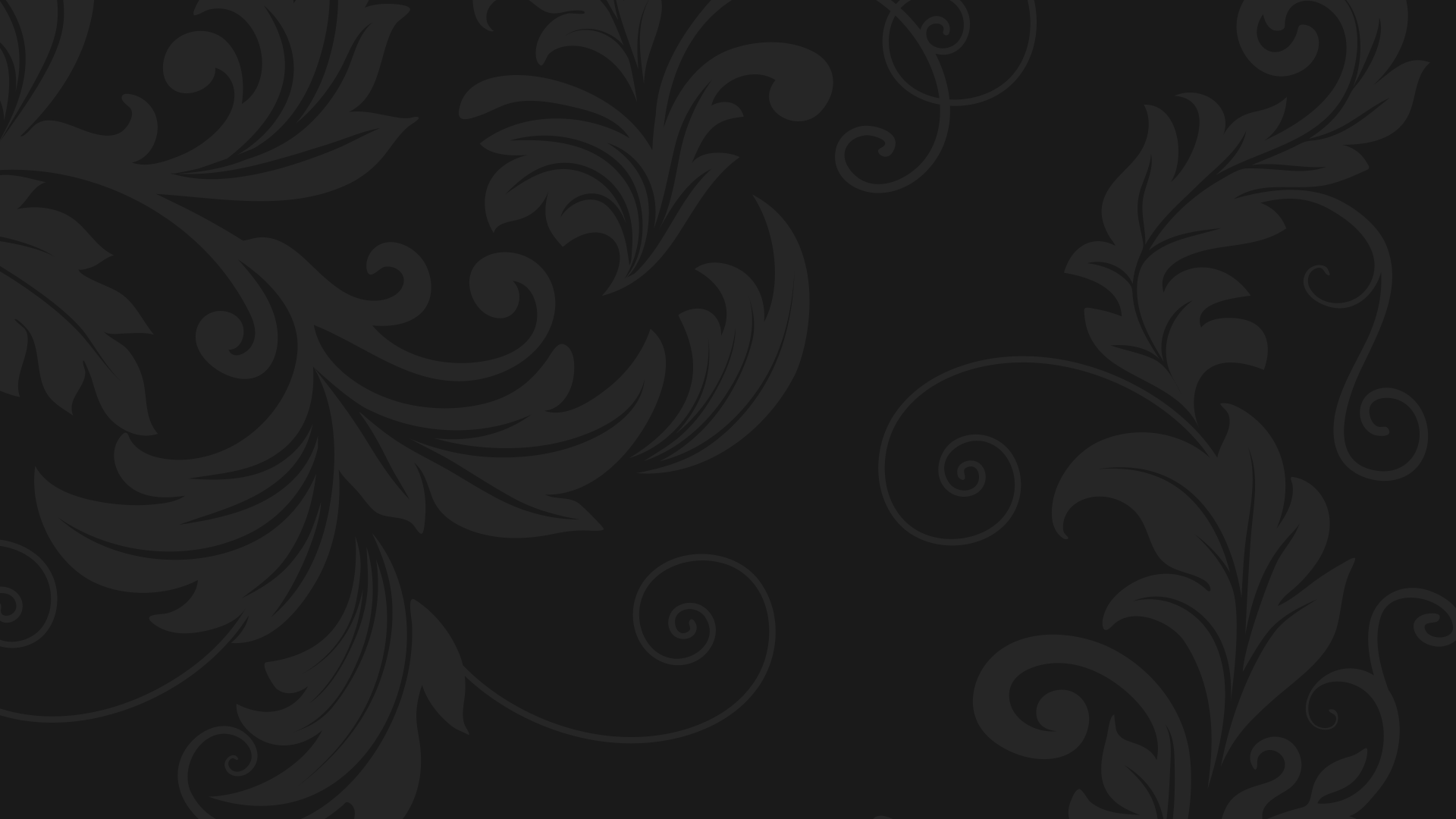 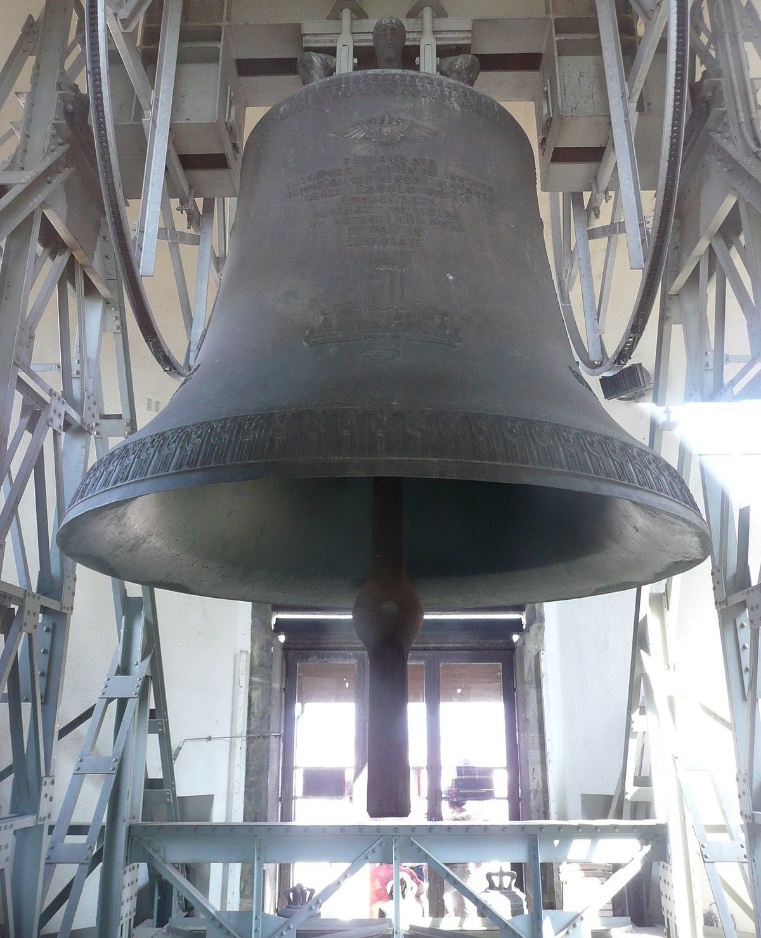 22 т
>3 м
Пуммерин
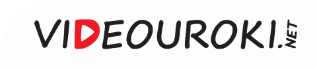 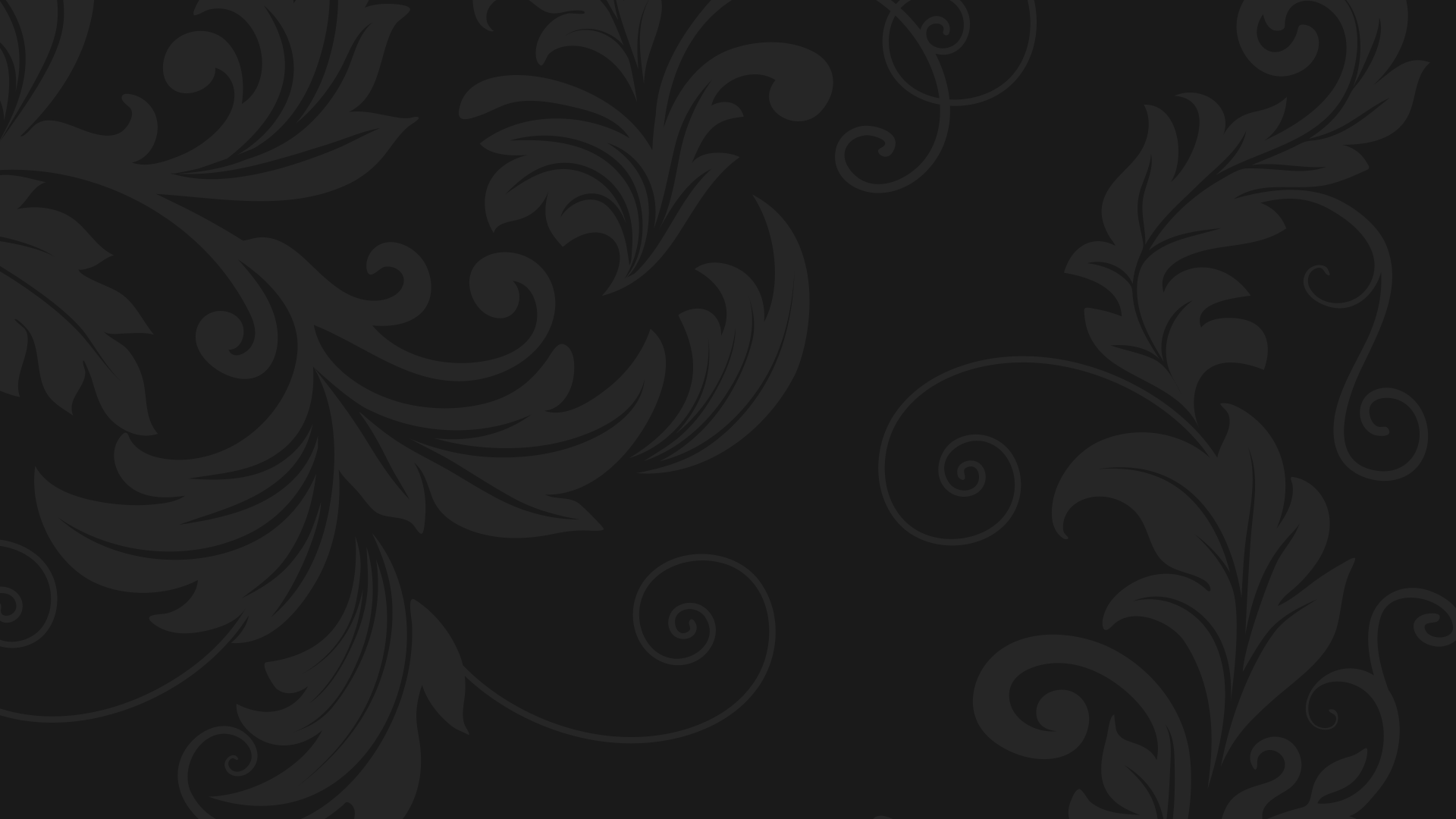 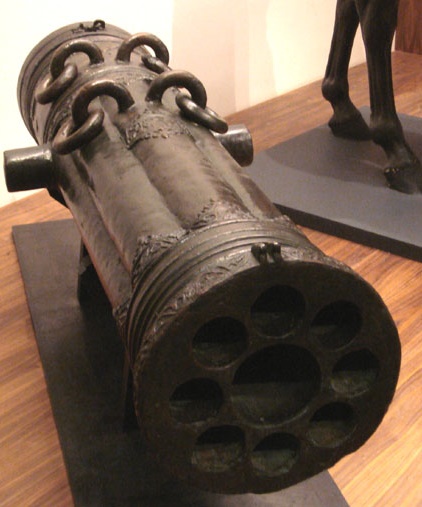 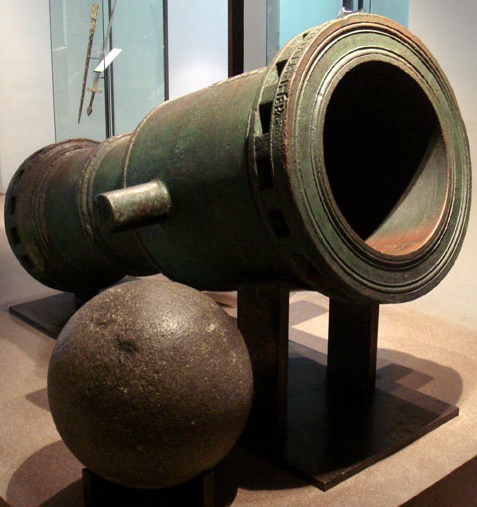 Турецкие осадные орудия
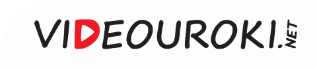 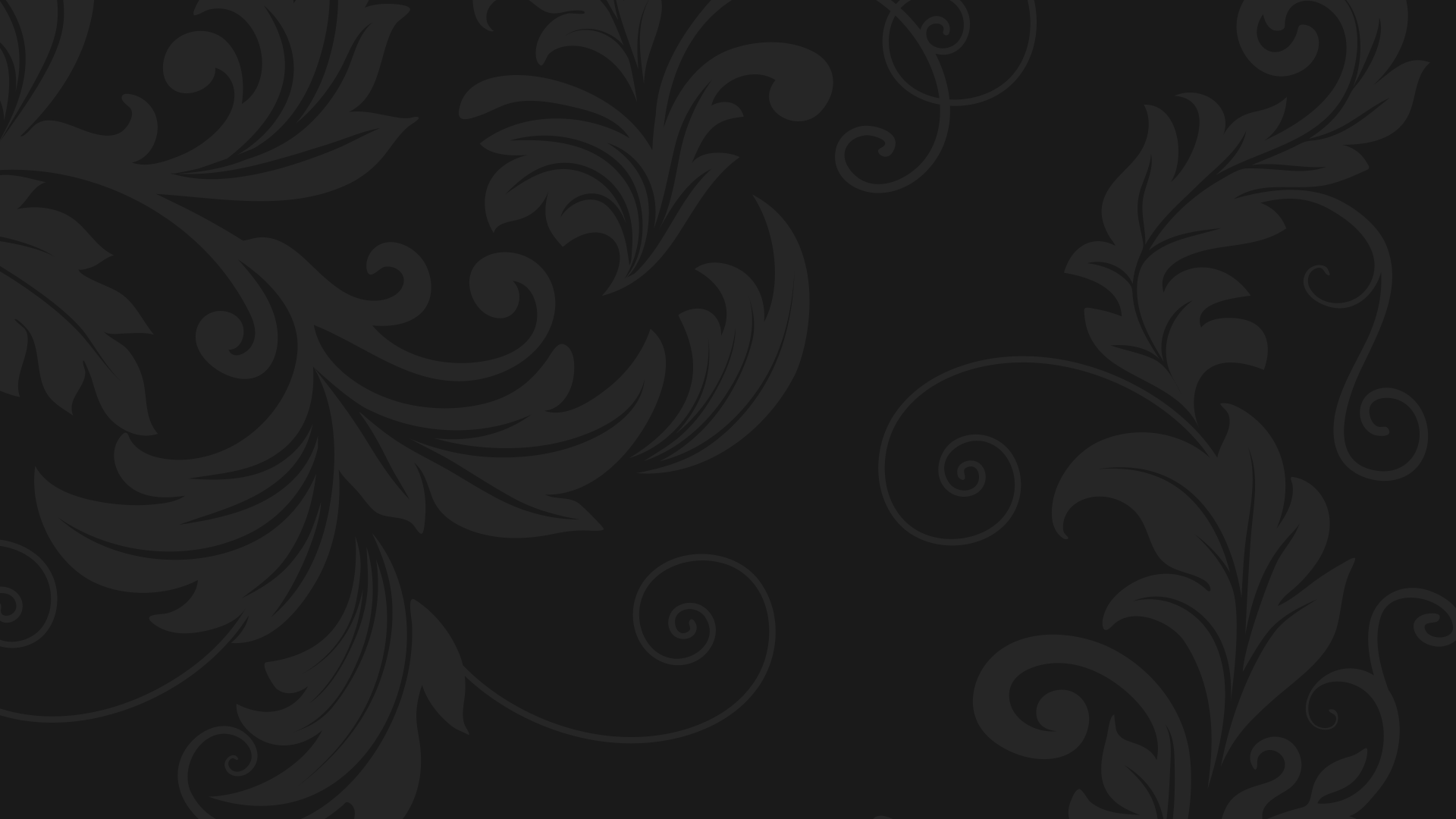 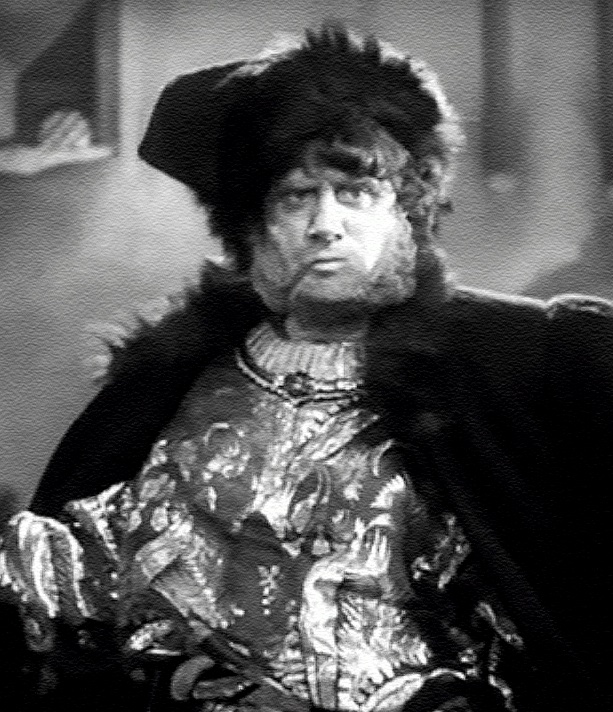 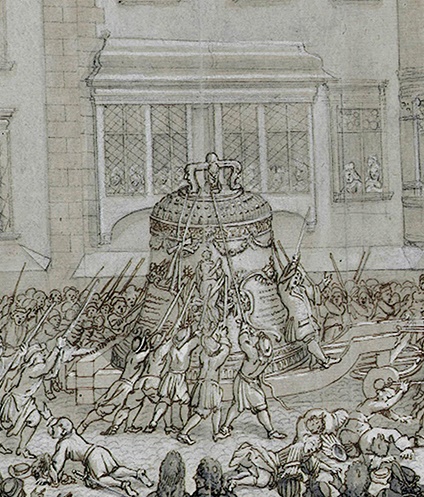 В результате пожара в 1945 году старый колокол разбился.
В 1951 году из его осколков была изготовлена точная копия, которую называют Новым Пуммерином.
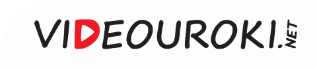 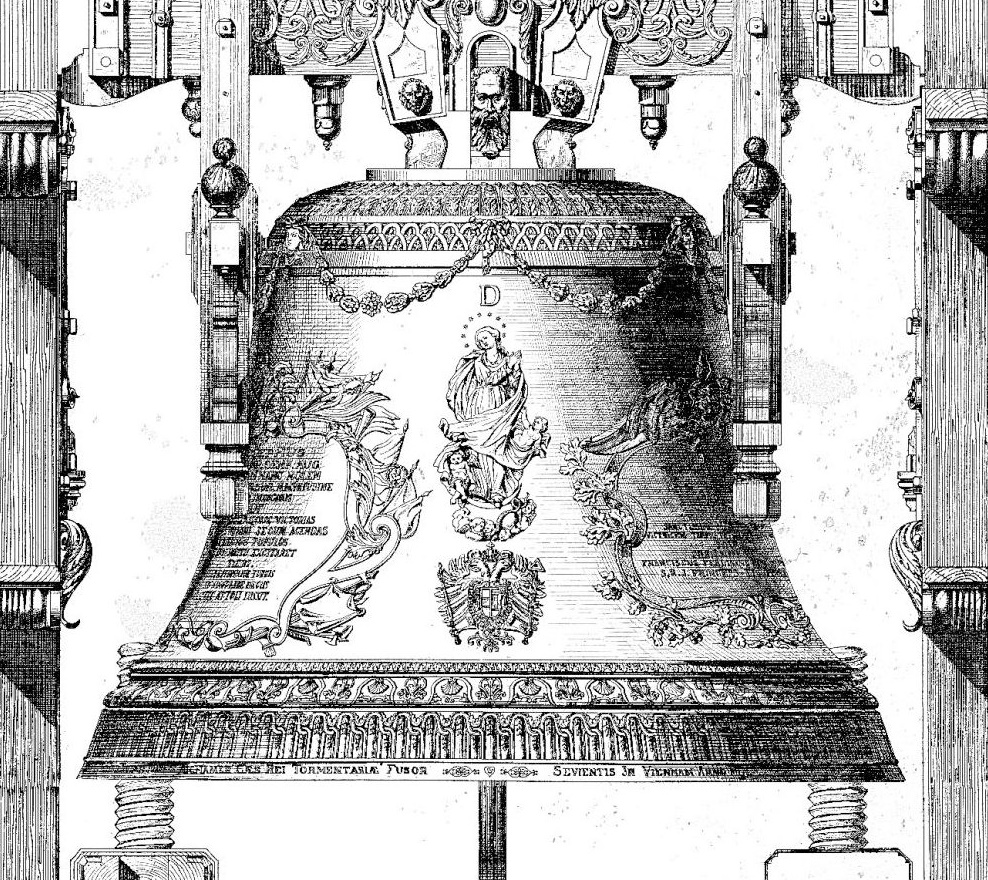 Пуммерин стал для австрийцев символом свободы.
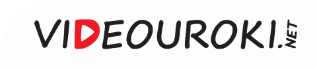 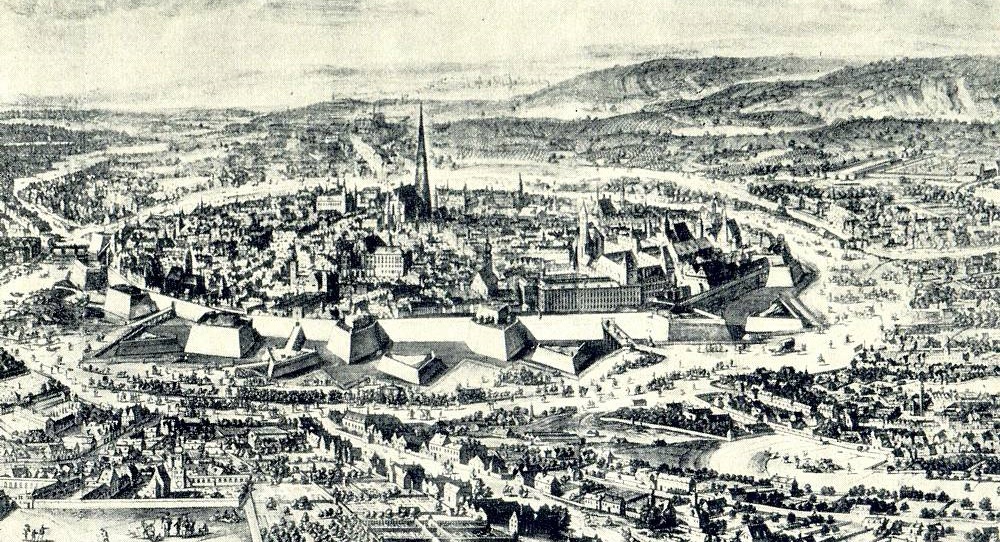 Вена 
в конце 
XVII века
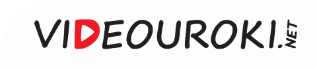 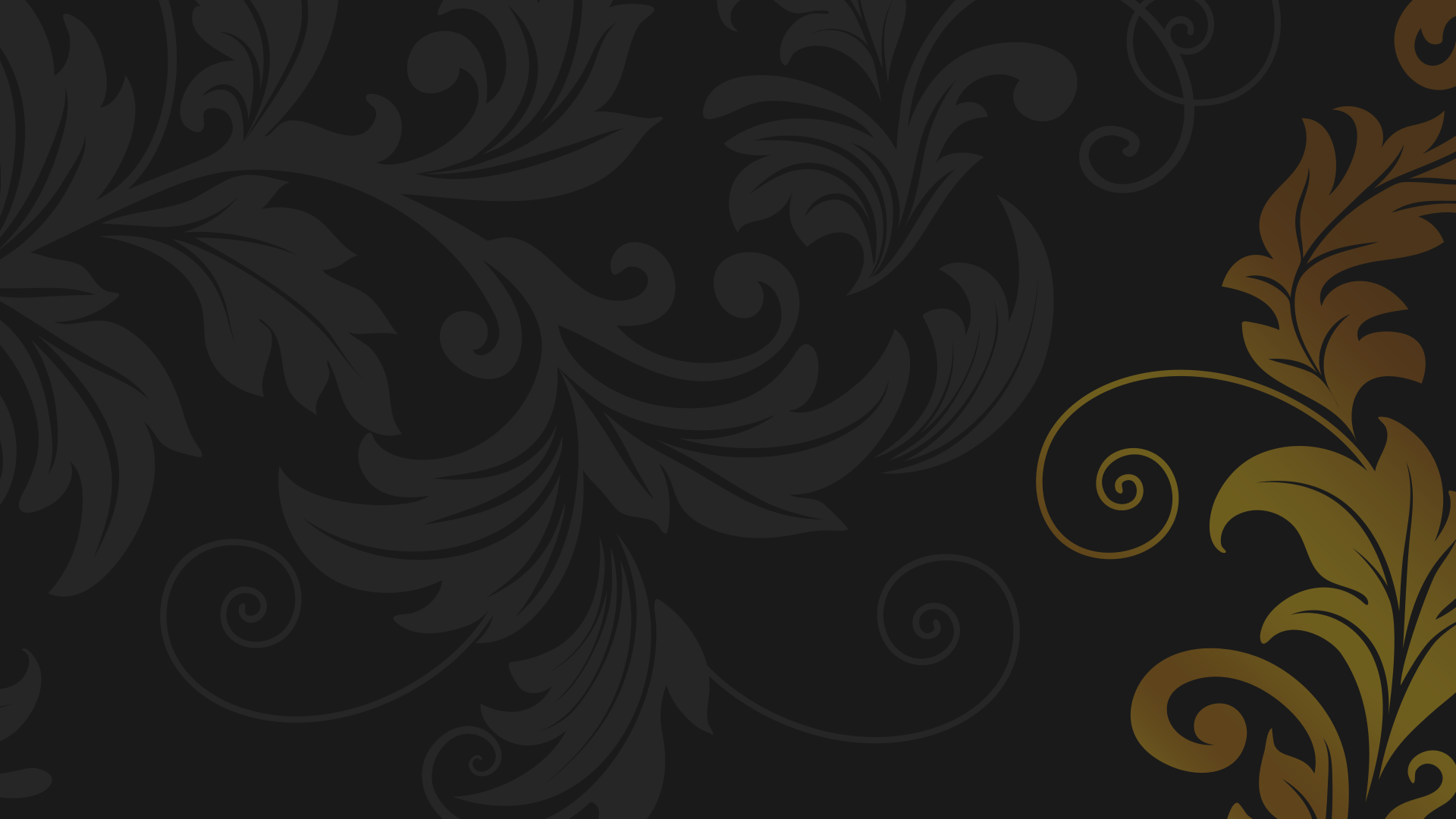 Вопросы занятия
Усиление османского влияния 
в Европе.
1
Россия и европейские страны 
в борьбе с Османской империей.
2
Борьба Франции за господство в Европе.
3
4
Балтийский вопрос.
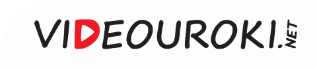 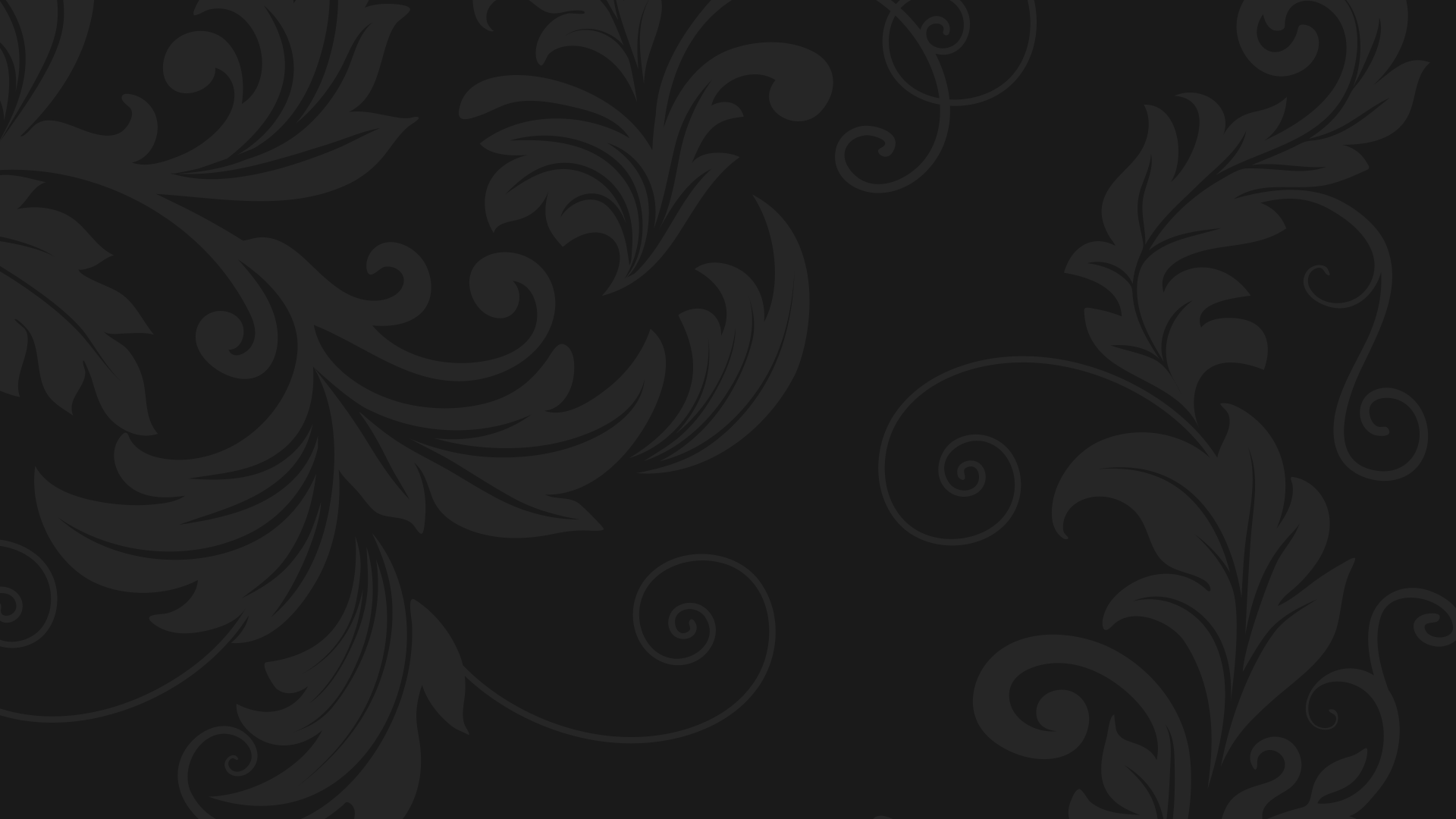 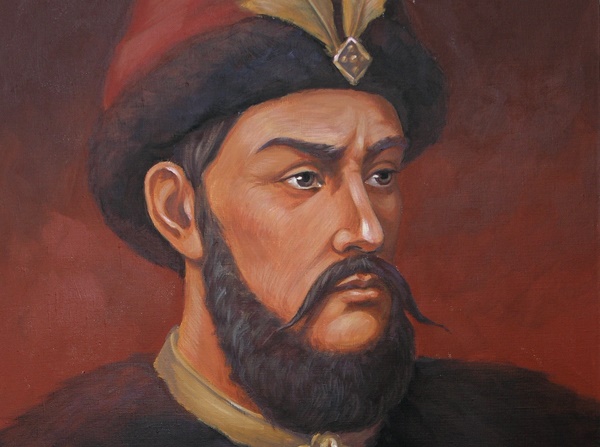 Усиление османского 
влияния
В 1669 году гетман Правобережной
Украины Пётр Дорошенко принял 
подданство турецкого султана.
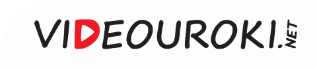 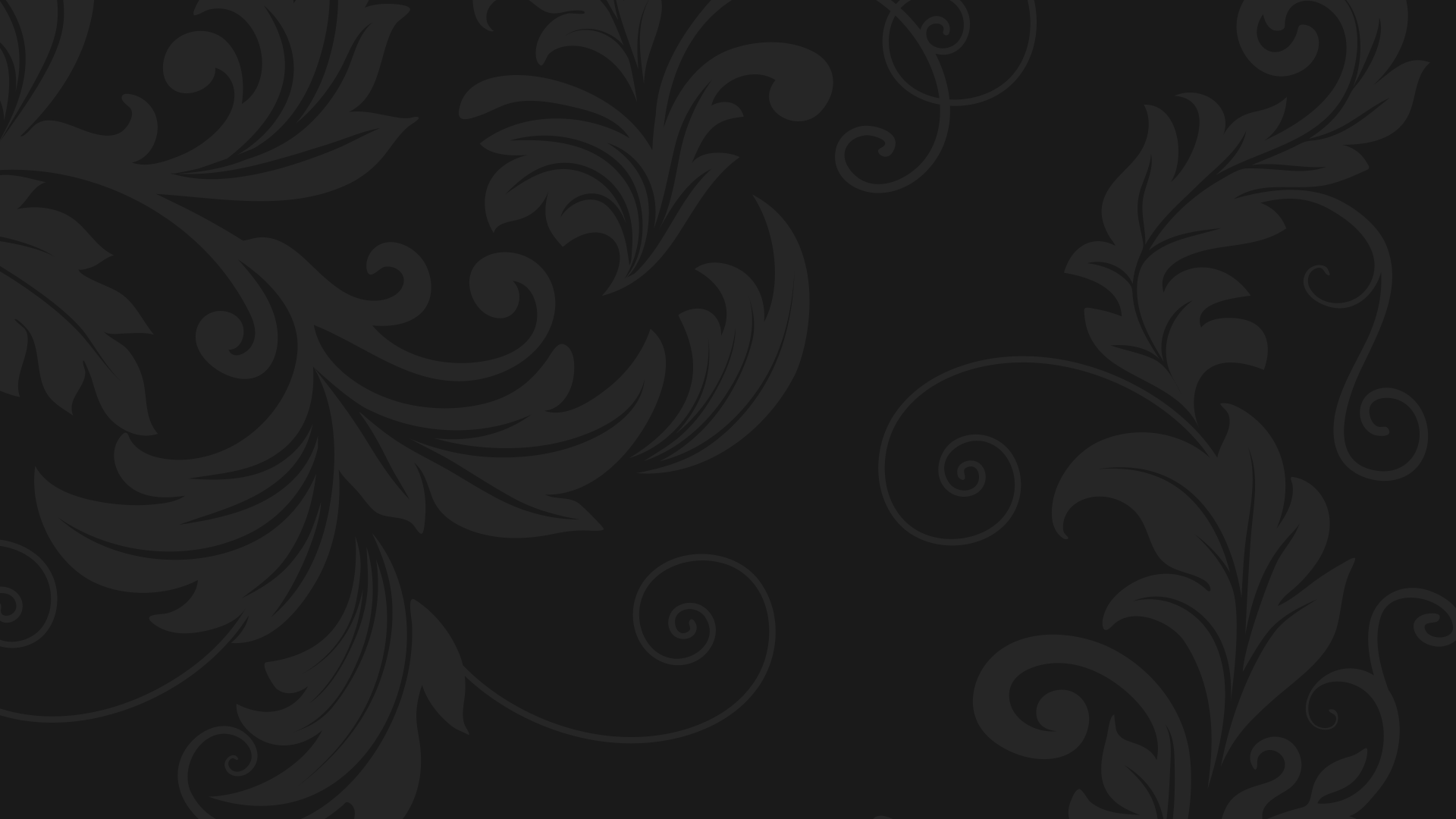 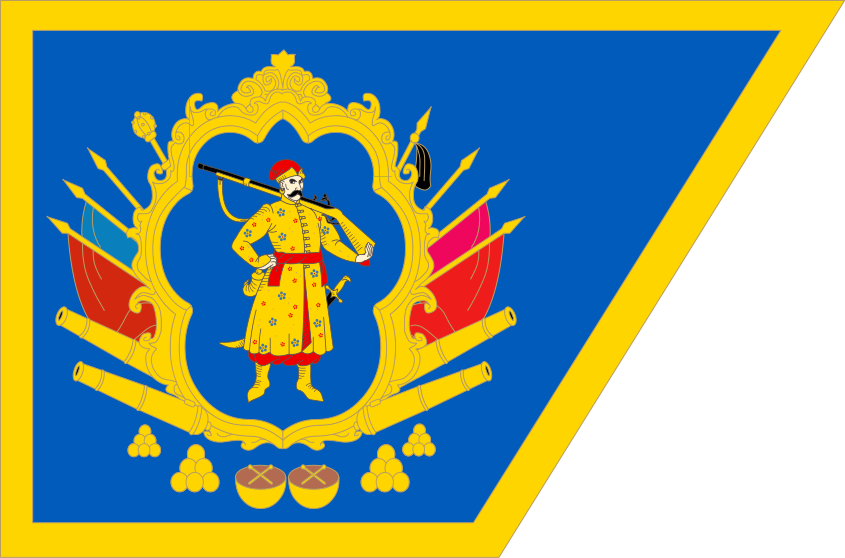 Гетманщина в турецком 
подданстве
1
2
Предоставляла
казацкое войско.
Освобождалась 
от уплаты податей.
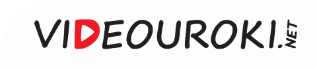 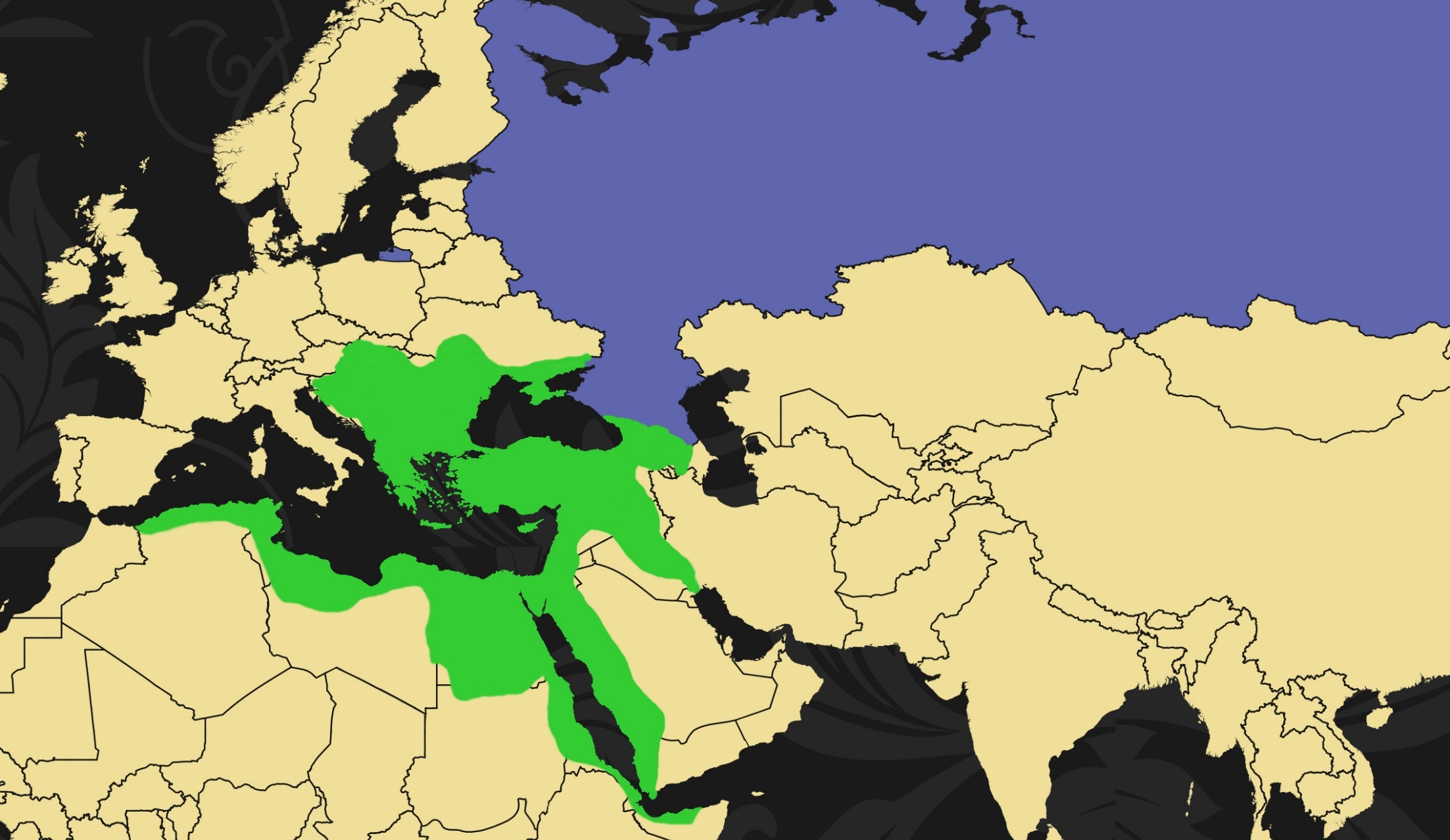 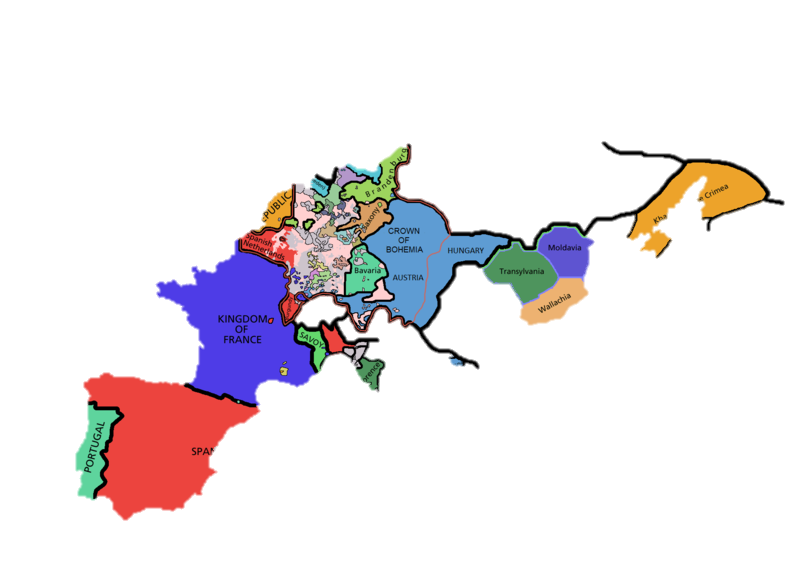 Трансильвания
Молдавия
Валахия
Османская империя
о. Крит
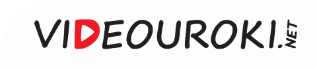 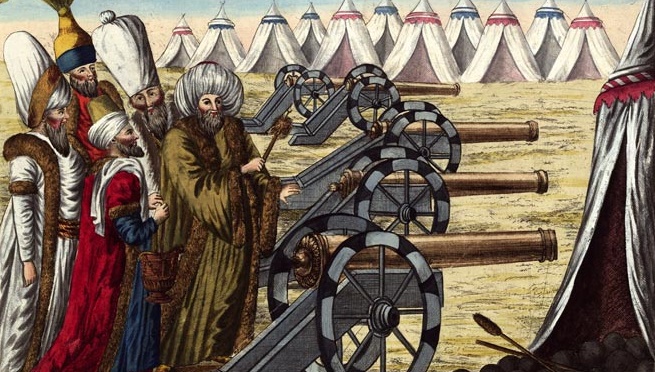 Османская империя ещё больше укрепила свои позиции 
в Европе после успешной войны против Речи Посполитой.
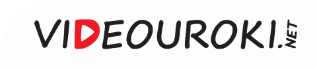 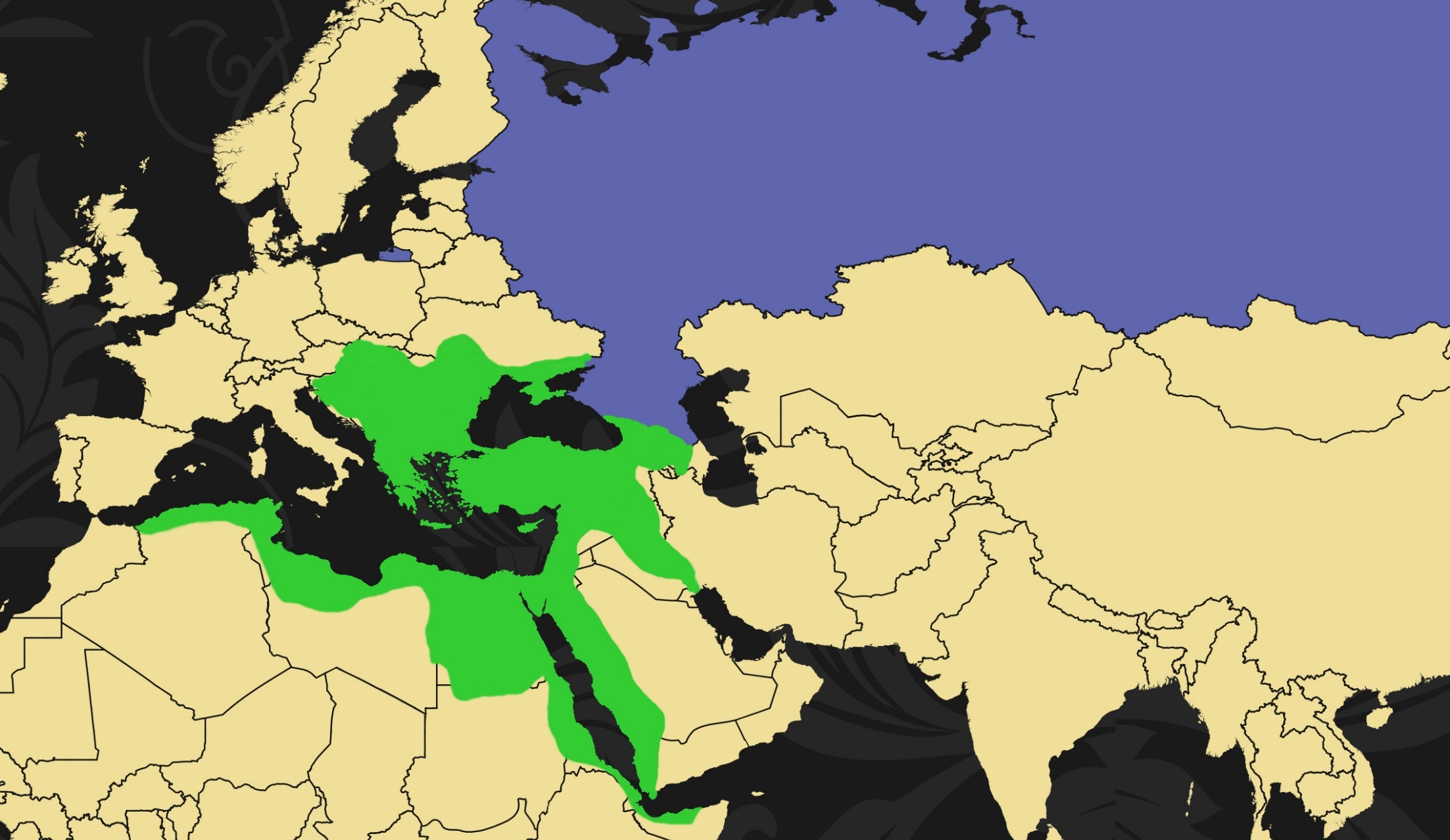 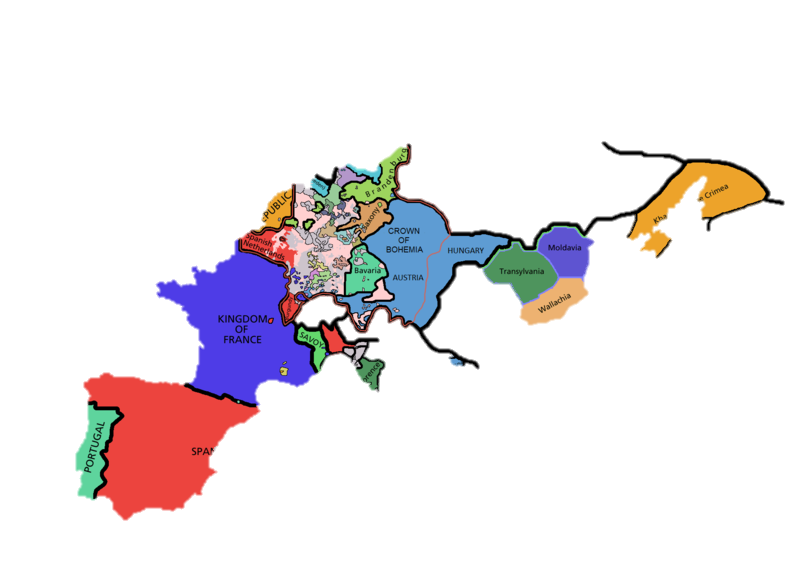 Османская империя
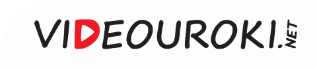 Русско-турецкие отношения
1
2
3
Желание султана нанести масштабный удар 
по Центральной Европе
Необходимость завершения войны 
с Россией
Заключение мирного договора в Бахчисарае
 в 1681 году
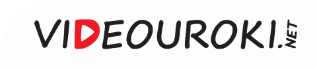 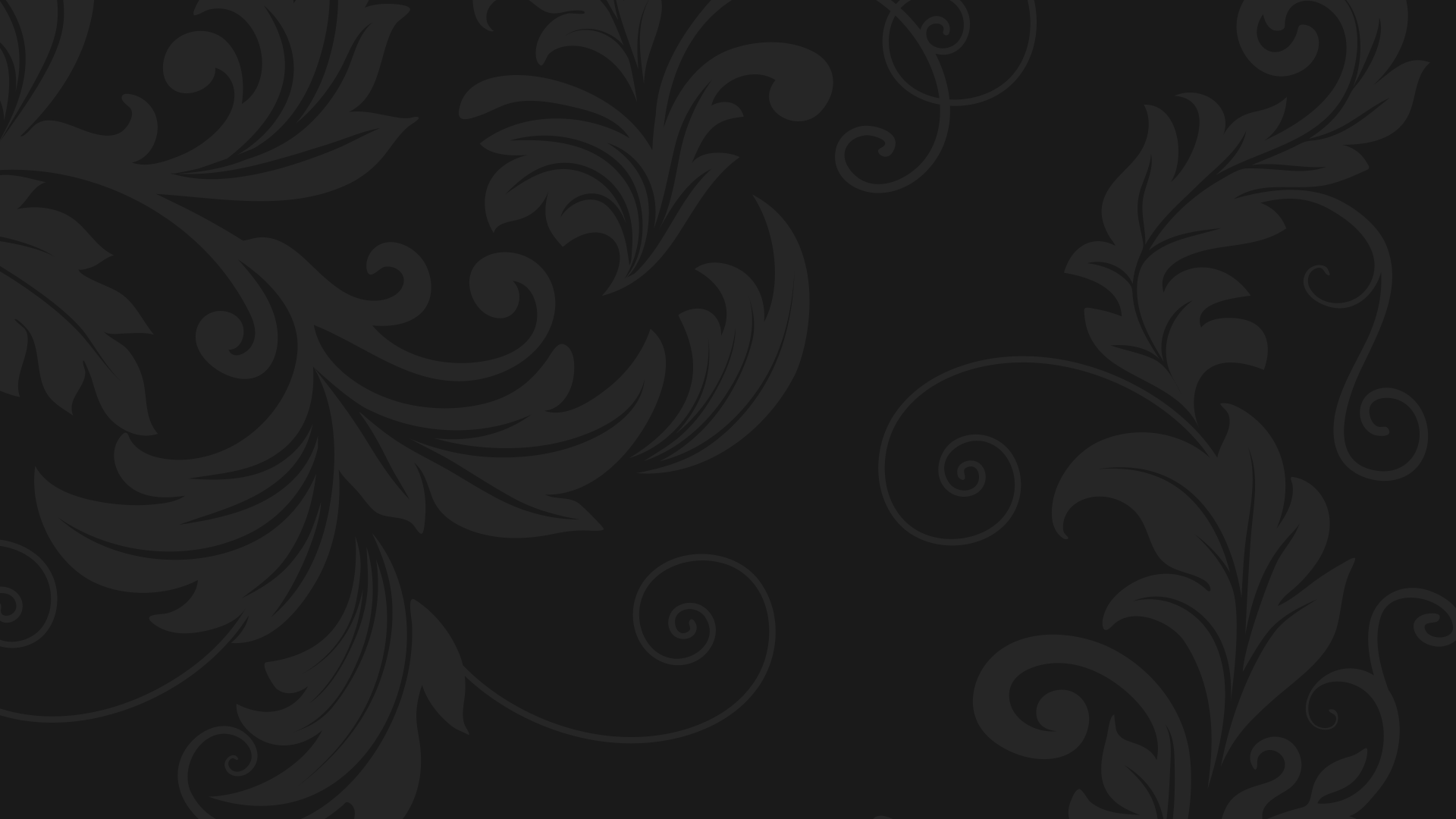 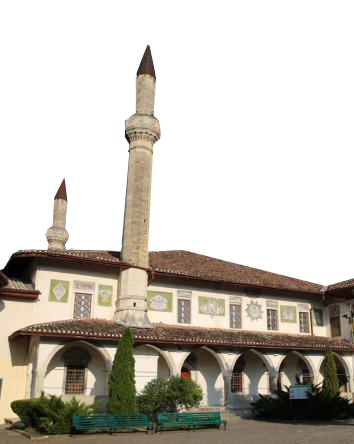 Бахчисарайский мирный договор
Турция признавала вхождение Левобережной Украины с Киевом 
в состав России.
1
Османский султан и крымский хан обязывались не поддерживать РП
и других врагов России.
2
На правом берегу создавалась 
буферная зона.
3
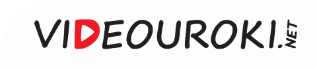 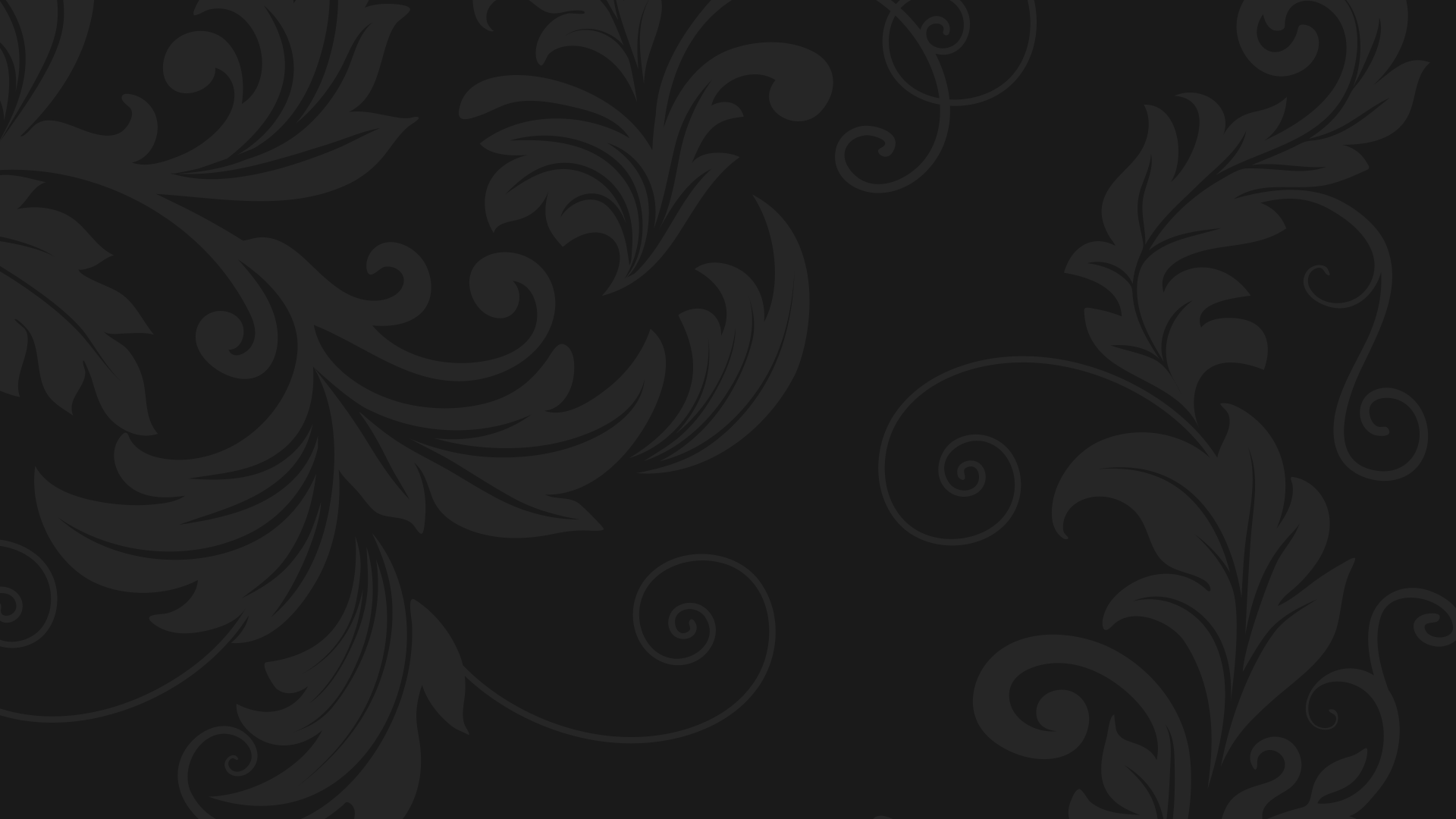 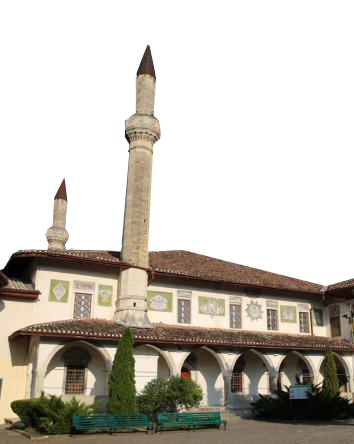 Бахчисарайский мирный договор
Казакам разрешалось свободно пользоваться Днепром и вести там рыбные промыслы и добычу соли.
4
Крымским татарам и ногайцам разрешалось кочевать и вести промыслы в степях Украины.
5
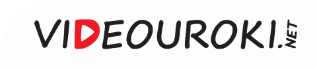 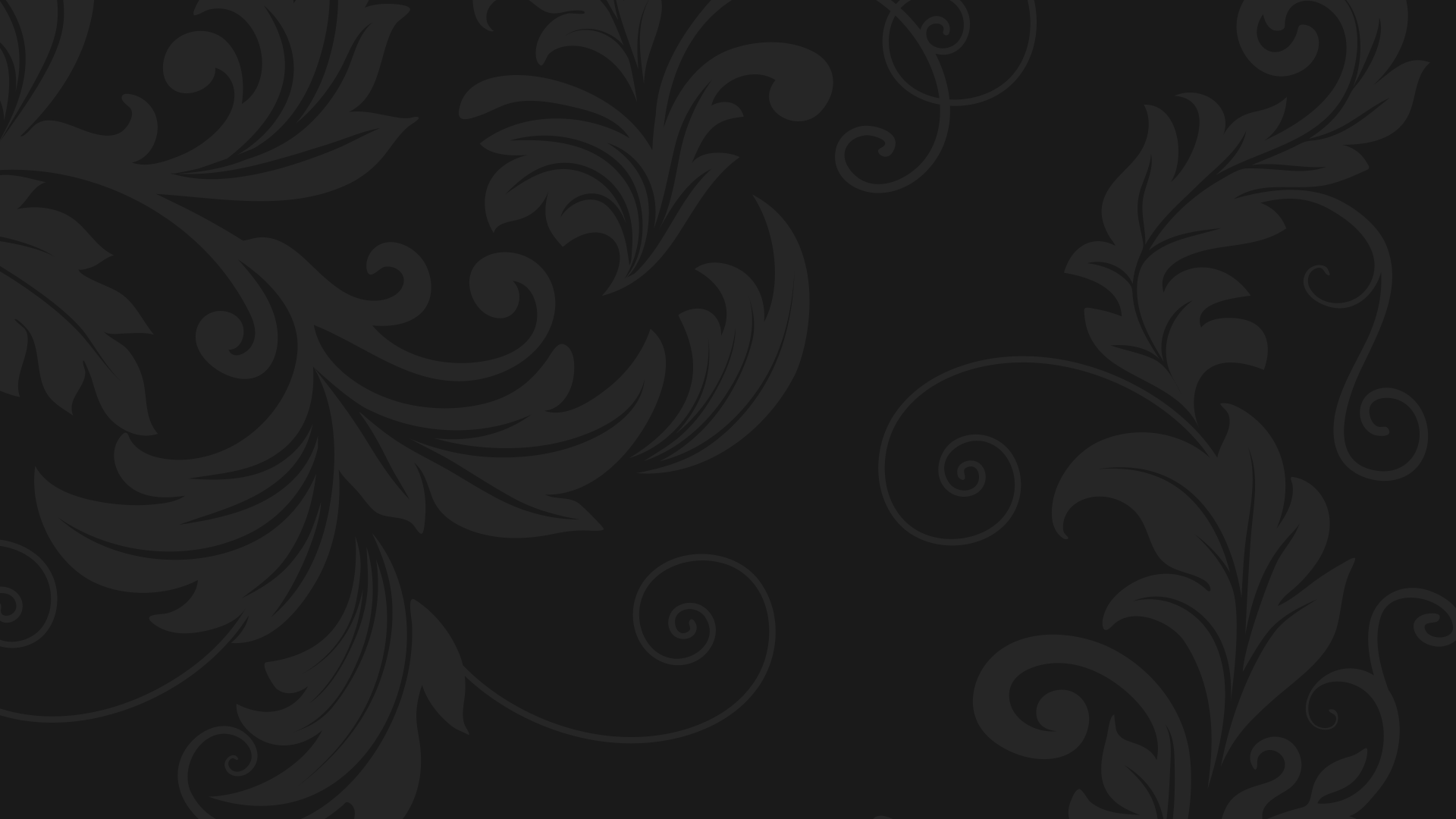 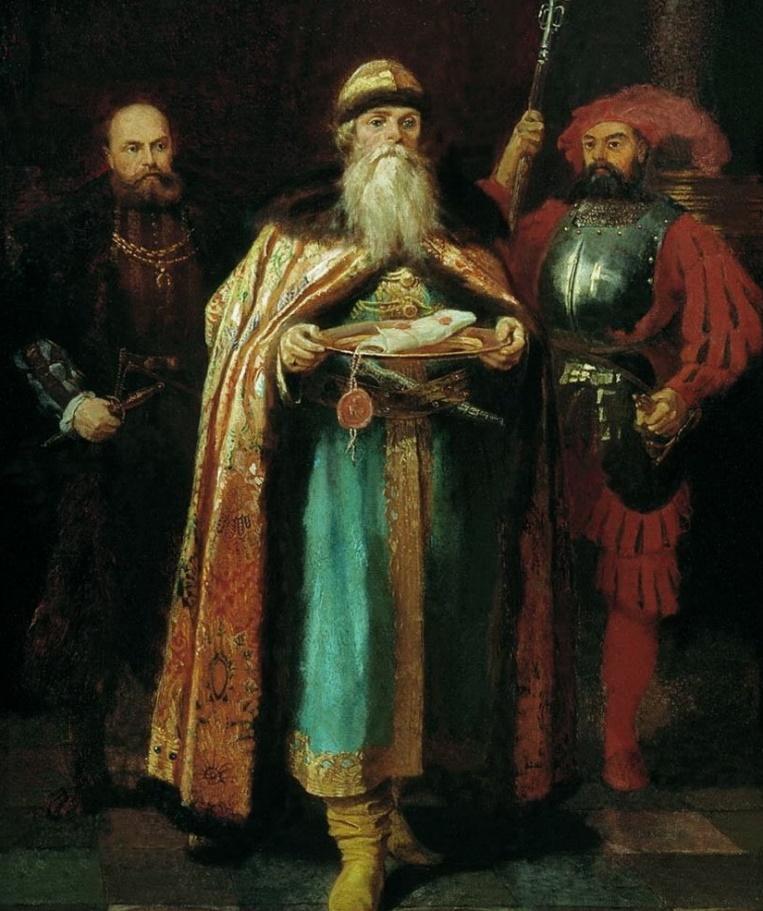 Русский посол
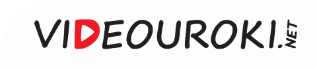 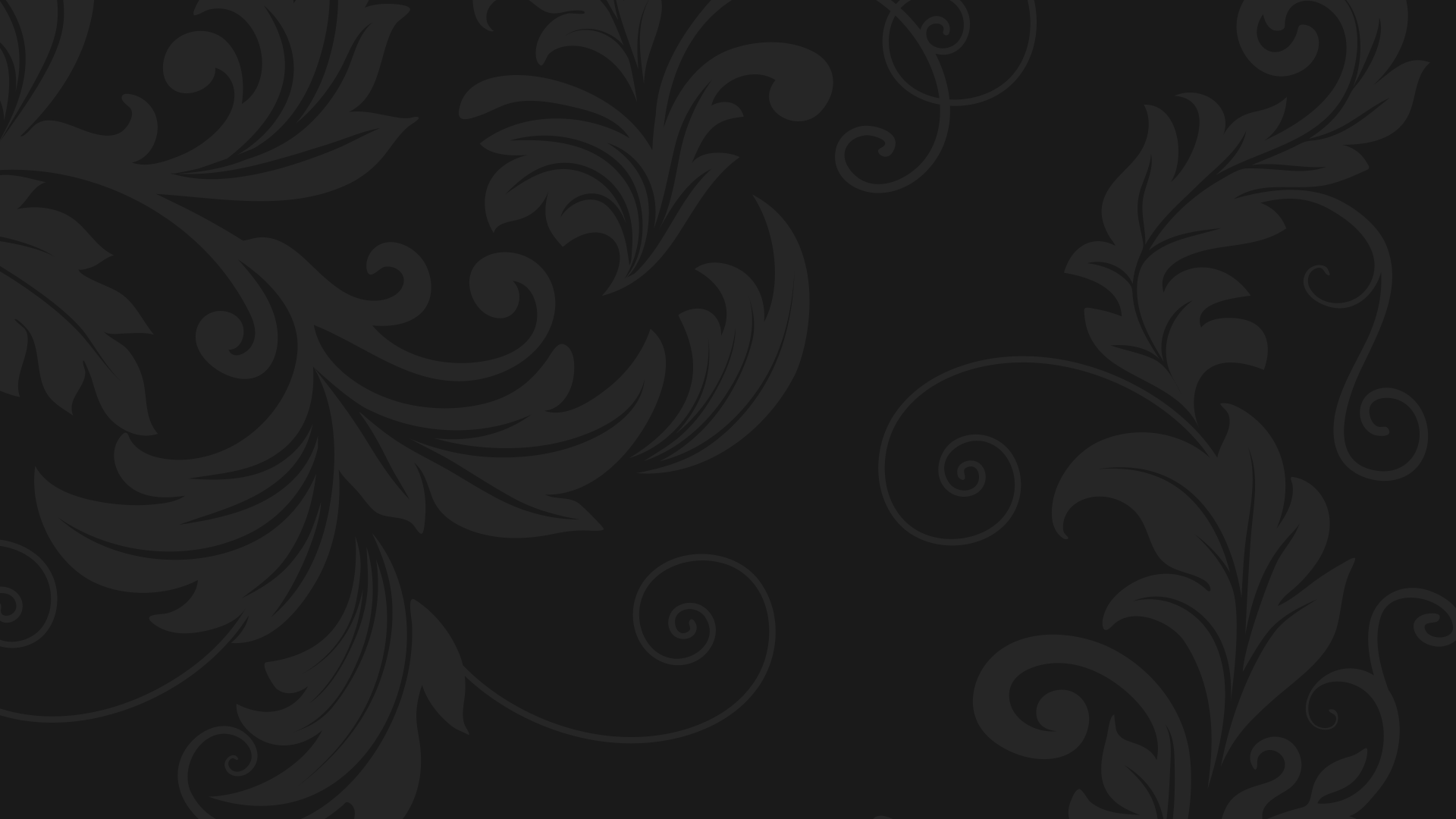 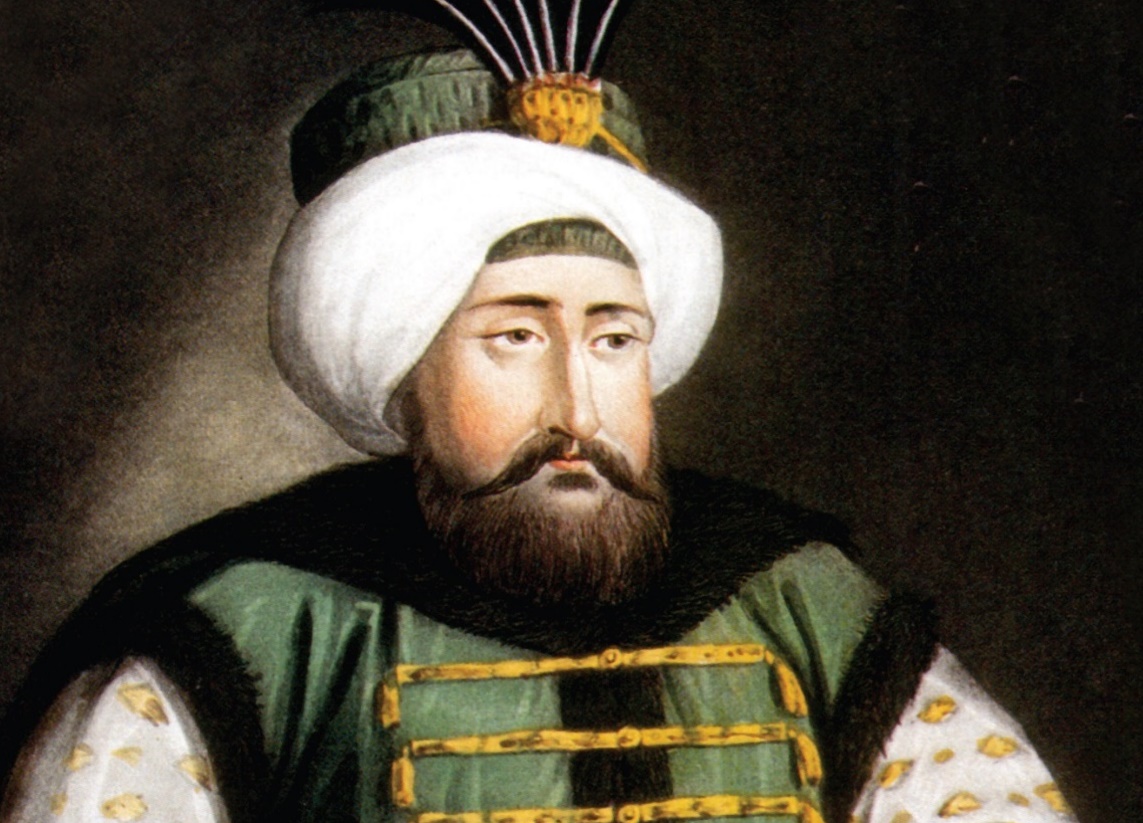 Борьба
с Османской империей
После заключения мирного договора 
с Россией у османов появилась возможность сосредоточить все свои силы для удара по Центральной Европе.
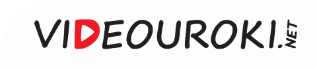 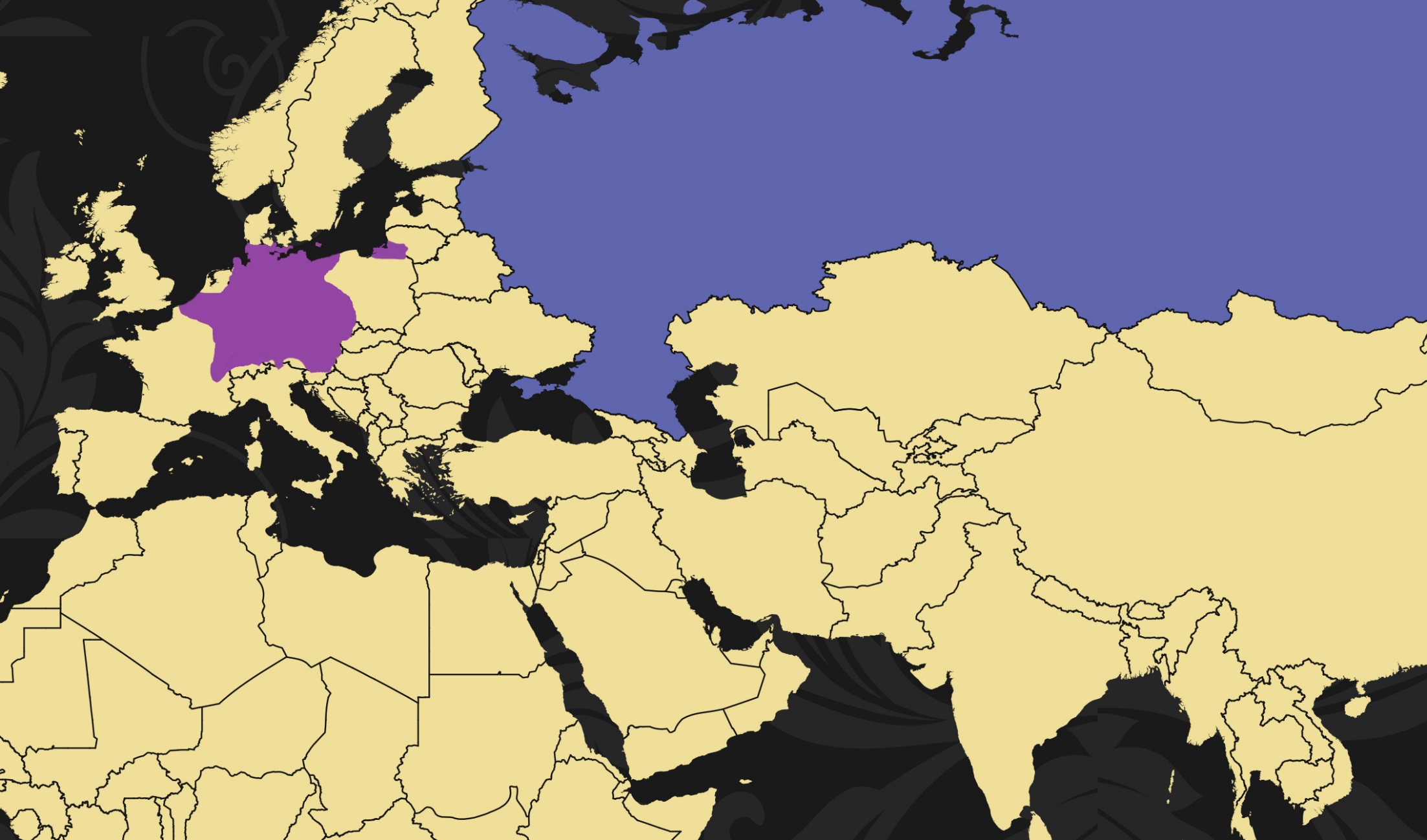 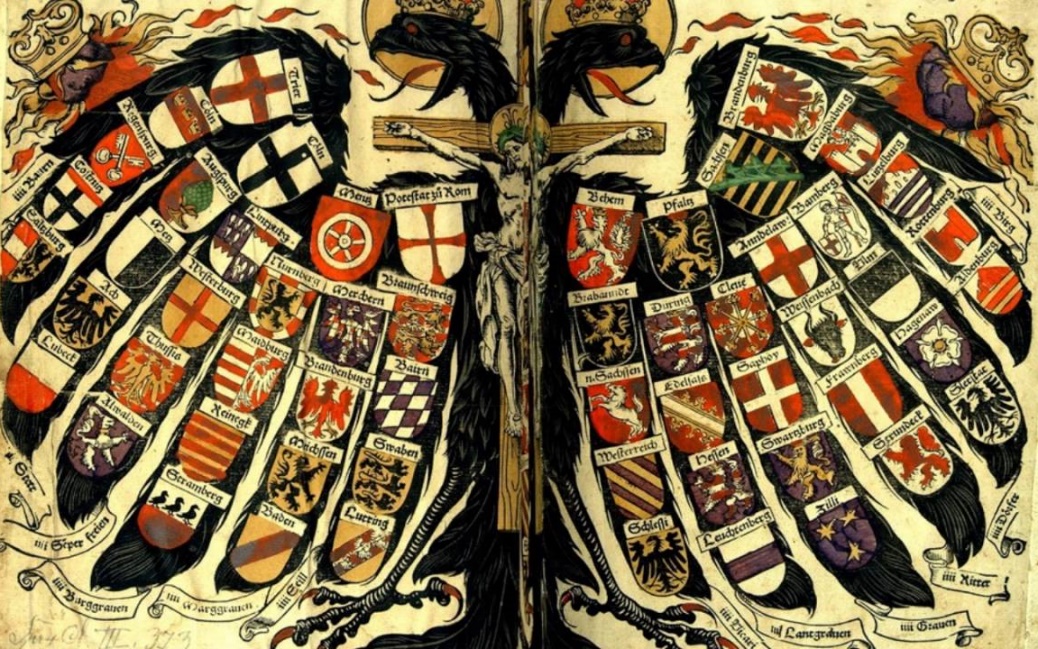 Священная Римская империя
Вена
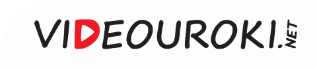 Соотношение сторон в конце XVII века
Армия Османской 
империи
Главнокомандующий
Кара Мустафа-паша
Около 90 тысяч человек
Численность войска
Количество и вид вооружения
300 пушек
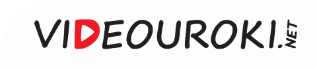 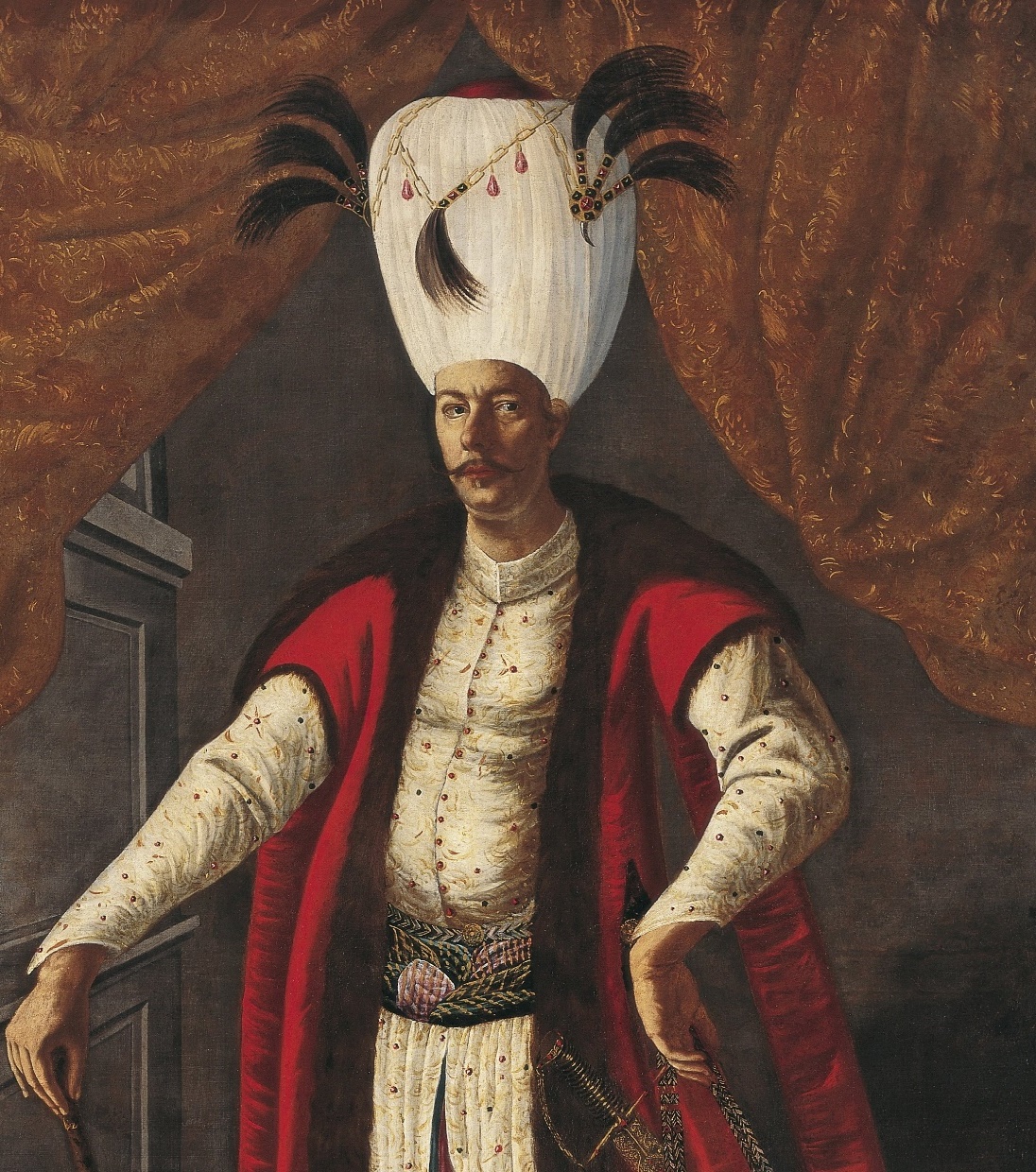 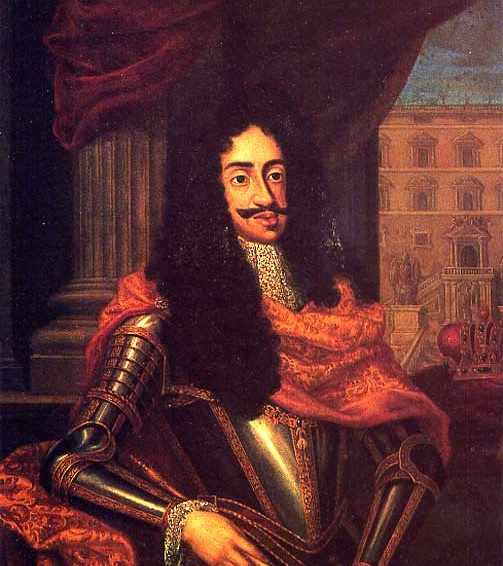 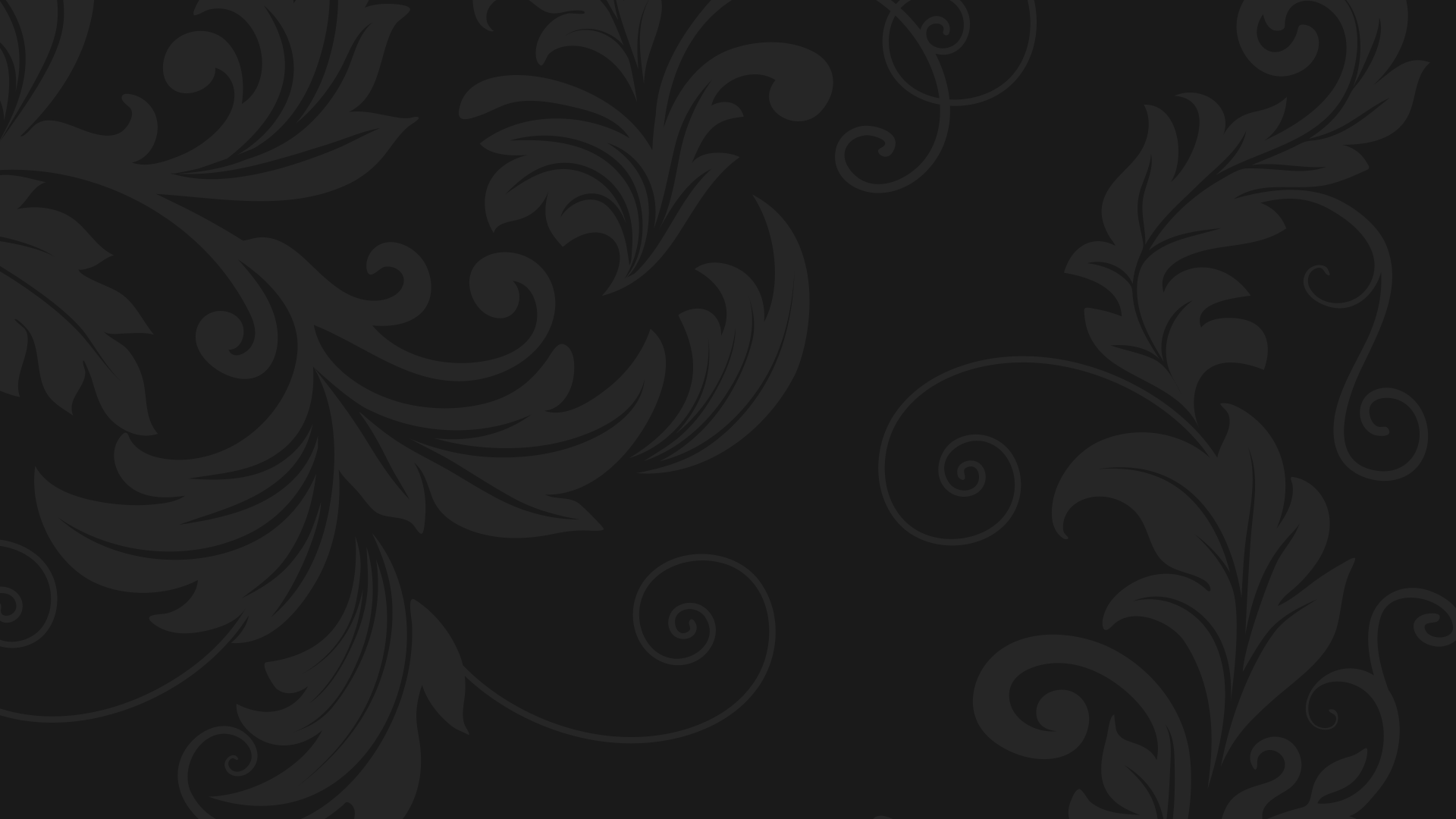 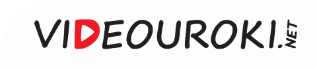 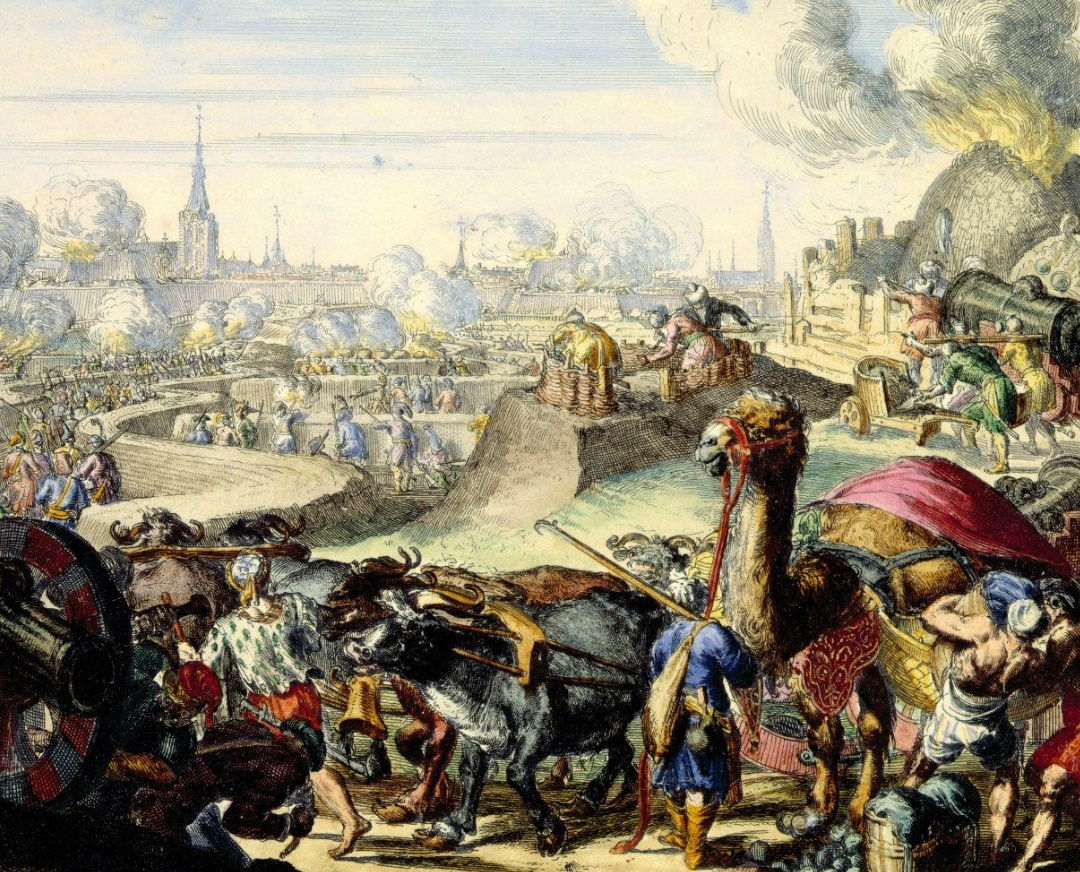 Летом 1683 года армия Османской империи осадила Вену.
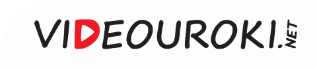 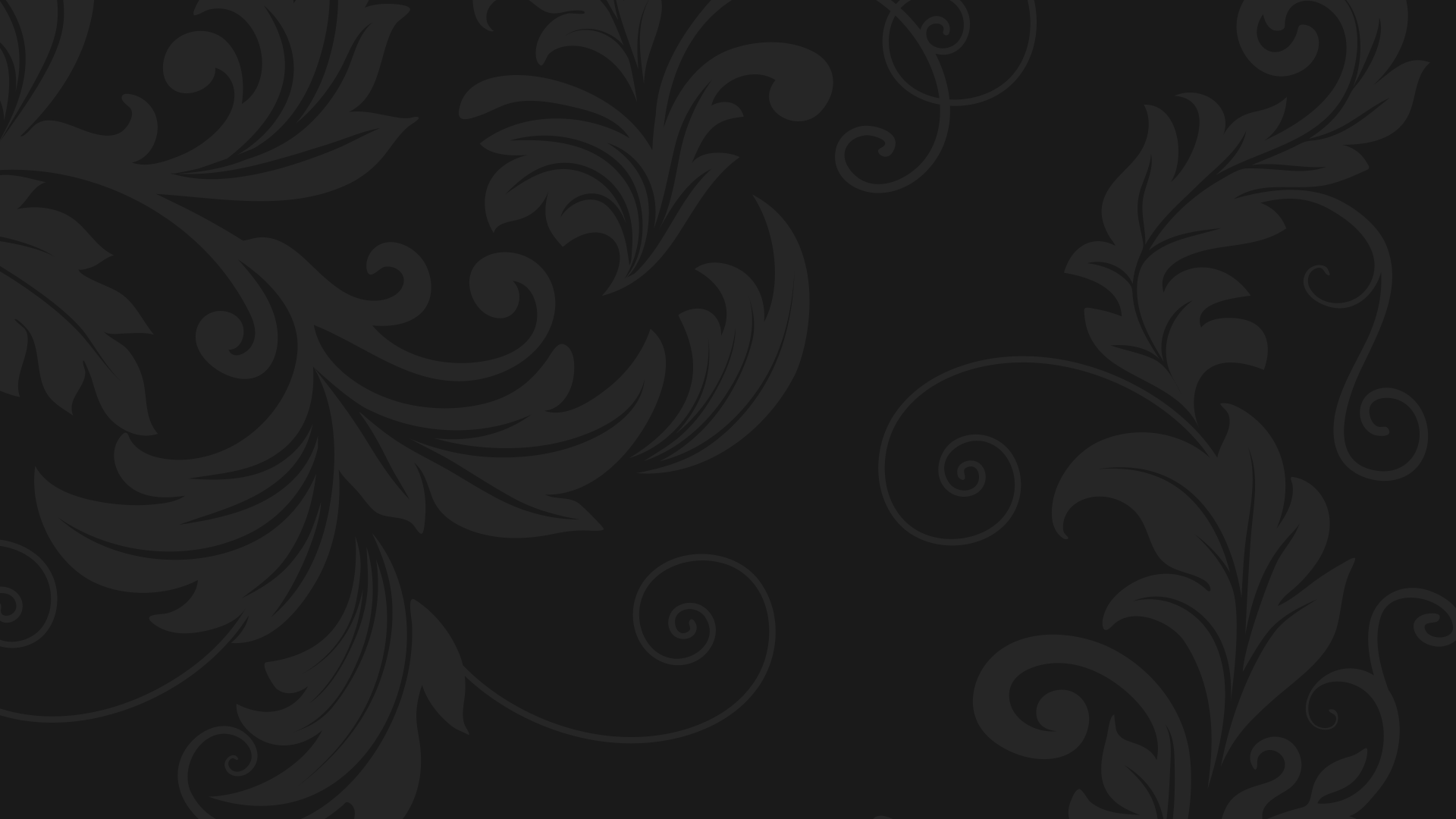 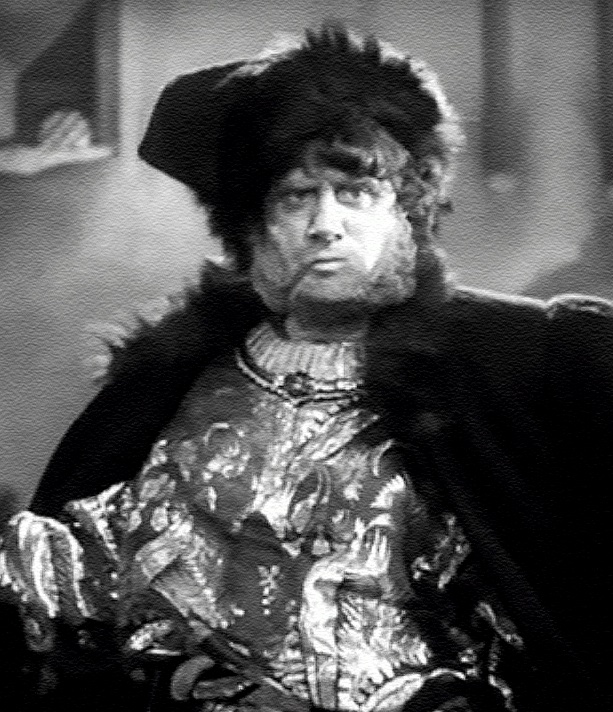 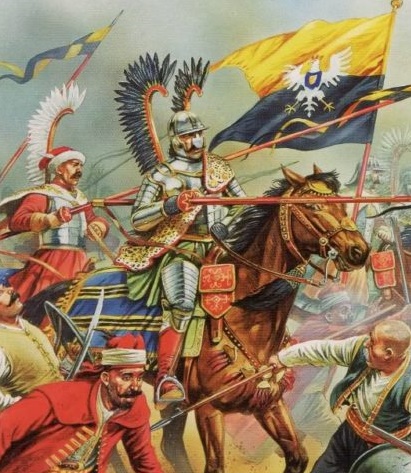 Священная Римская империя 
и Речь Посполитая смогли 
собрать значительные силы.
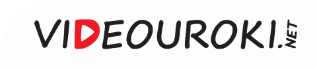 Соотношение сторон в конце XVII века
Армия Османской 
империи
Объединённое войско союзников
Главнокомандующий
Ян Собеский
Кара Мустафа-паша
Около 85 тысяч человек
Около 90 тысяч человек
Численность войска
Количество и вид вооружения
152 пушки
300 пушек
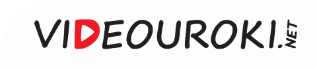 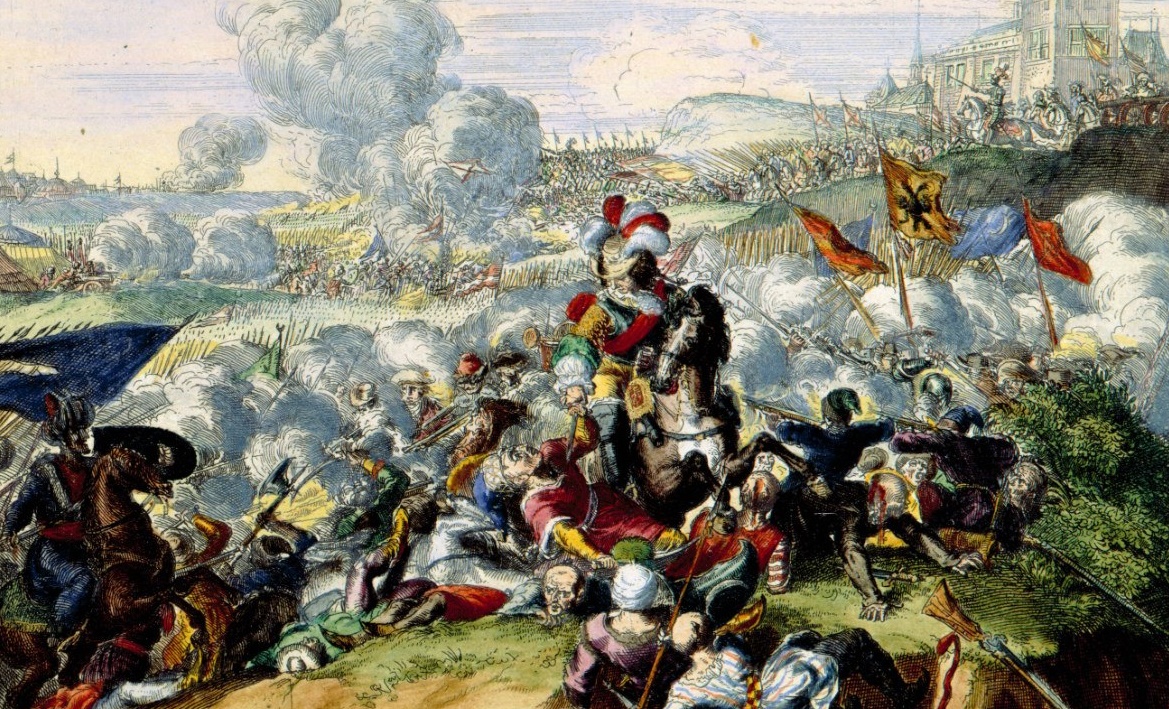 В сентябре 1683 года под стенами Вены состоялось крупномасштабное сражение.
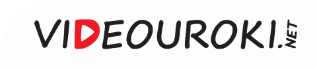 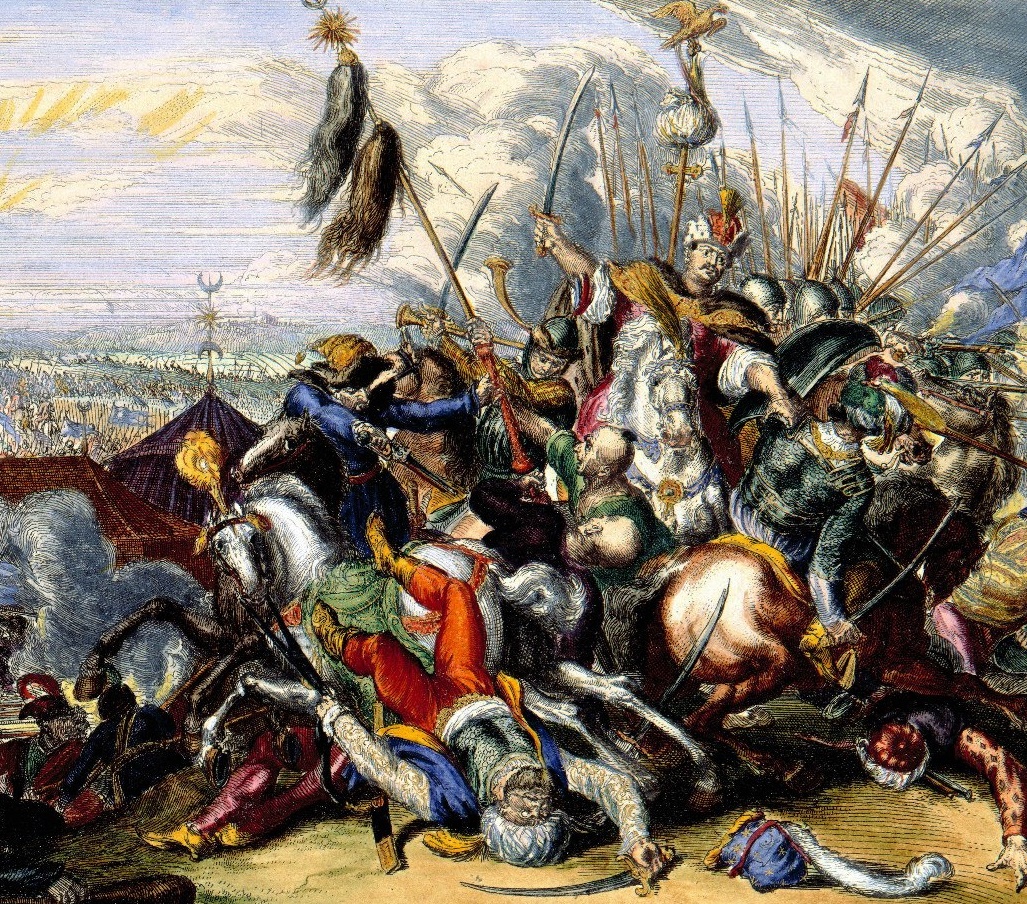 Битва под Веной 1683 года закончилась победой союзных сил и полным разгромом турецкой армии.
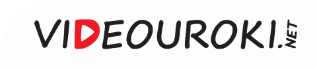 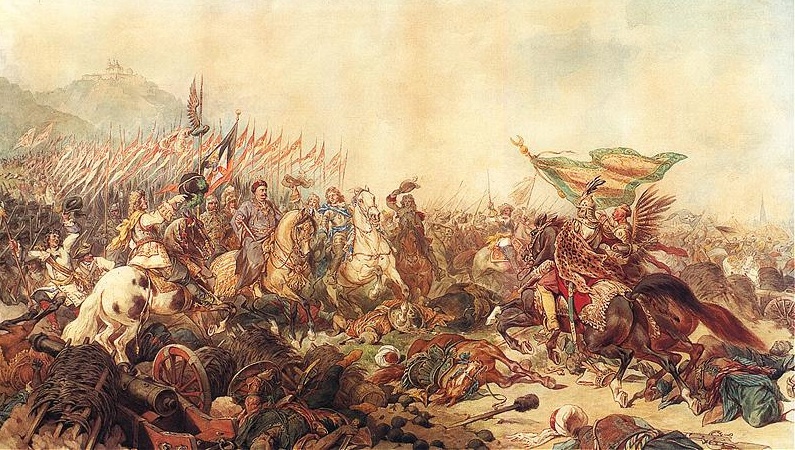 Ю. Коссак.
Ян Собеский
 у стен Вены.
1882
Победа в Венской битве 
имела огромное значение.
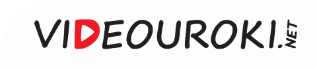 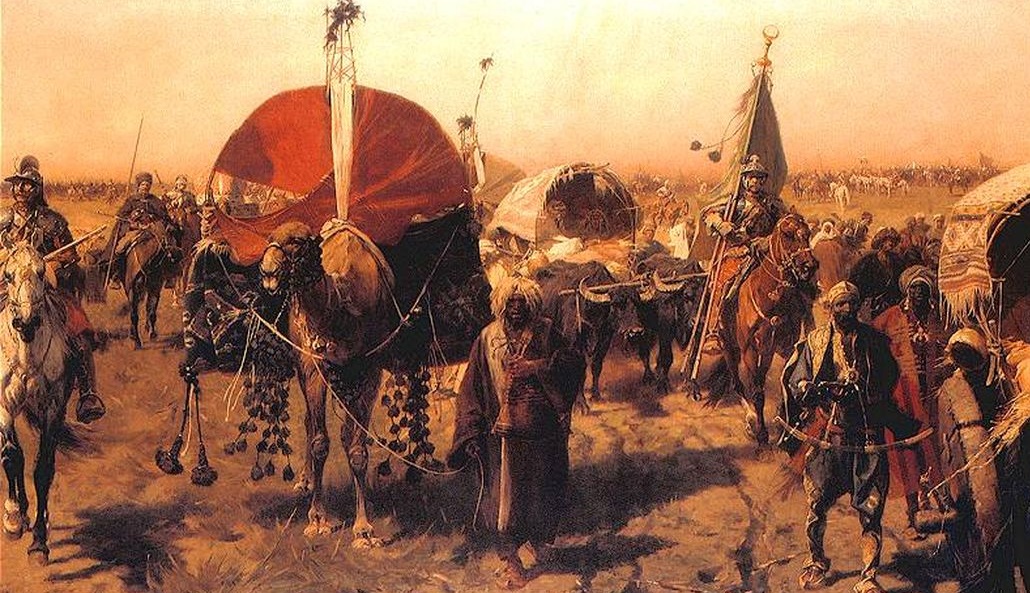 Победа 
в битве под Веной остановила продвижение турок в Европе.
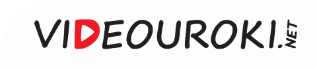 Значение битвы под Веной
1
2
3
Религиозный характер войны с Османской империей
Значимость победы христиан над турками-мусульманами
Прекращение распространения ислама
в Европе
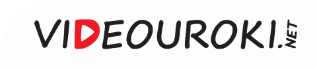 Создание Священной лиги
Задача полного 
разгрома Османской империи
Необходимость объединения всех 
сил Европы
Создание 
Священной лиги
в 1684 году
Предложение 
Иннокентия XI образовать антитурецкий союз
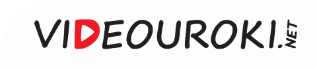 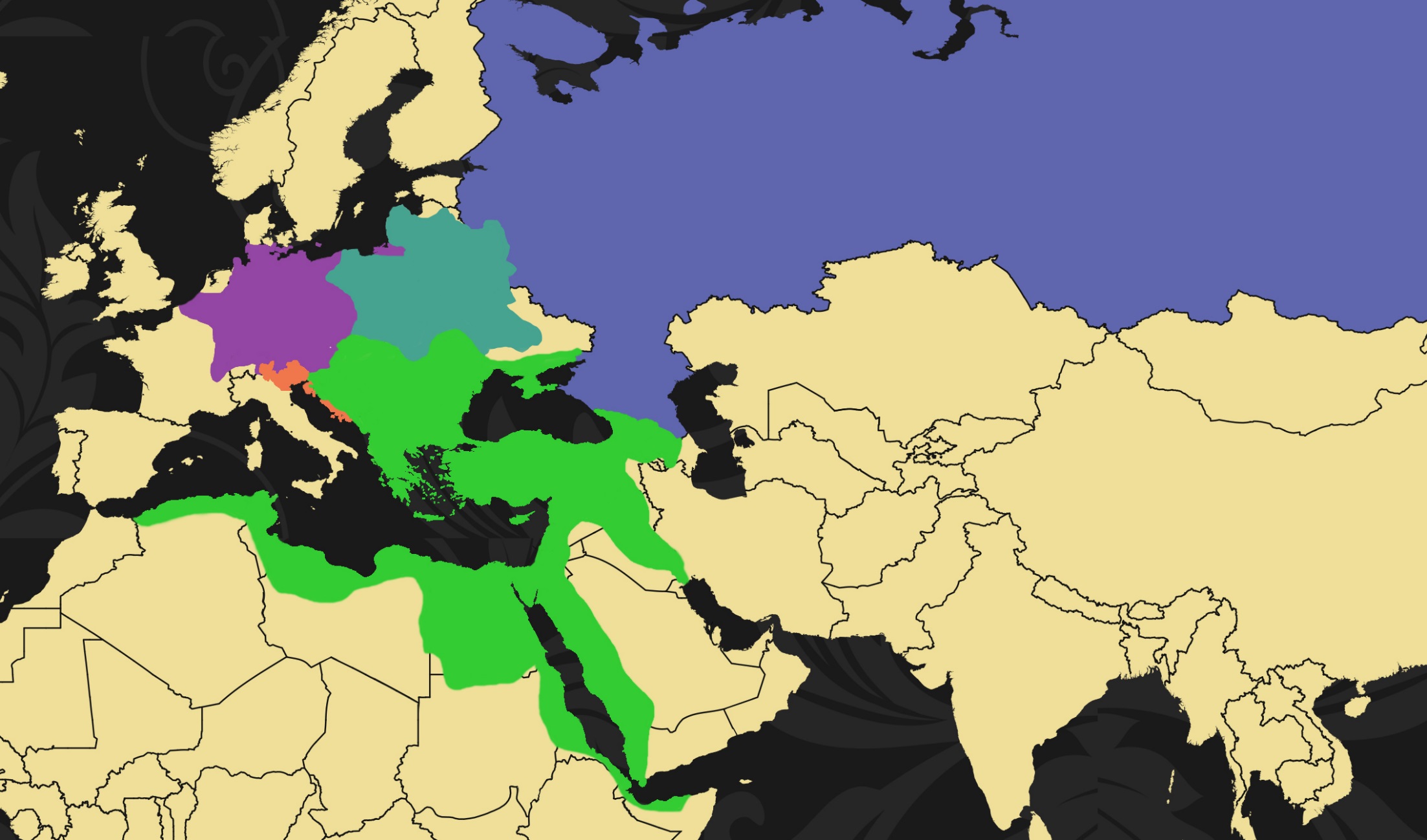 Священная Римская империя
Речь Посполитая
Османская империя
Венецианская республика
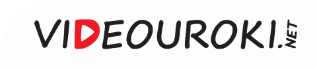 Вступление России в Священную лигу
Задача изгнания
турок с Северного Причерноморья
Необходимость 
вовлечения в борьбу Российского государства
Вмешательство России тормозилось русско-польской конфронтацией
Вступление
России в Священную
 лигу
Подписание 
«Вечного мира» 
в 1686 году
Изменение 
отношений перед
 лицом общей угрозы
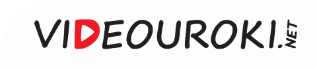 «Вечный мир» 1686 года
Речь Посполитая
Российское государство
Признание за Россией смоленских 
и черниговских земель, Запорожья 
и Левобережной Украины с Киевом
Прекращение договоров
с турецким султаном 
и крымским ханом
Предоставление свободы православного вероисповедания подданным польского короля
Начало военного похода против Крымского ханства
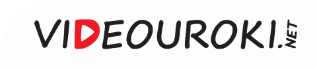 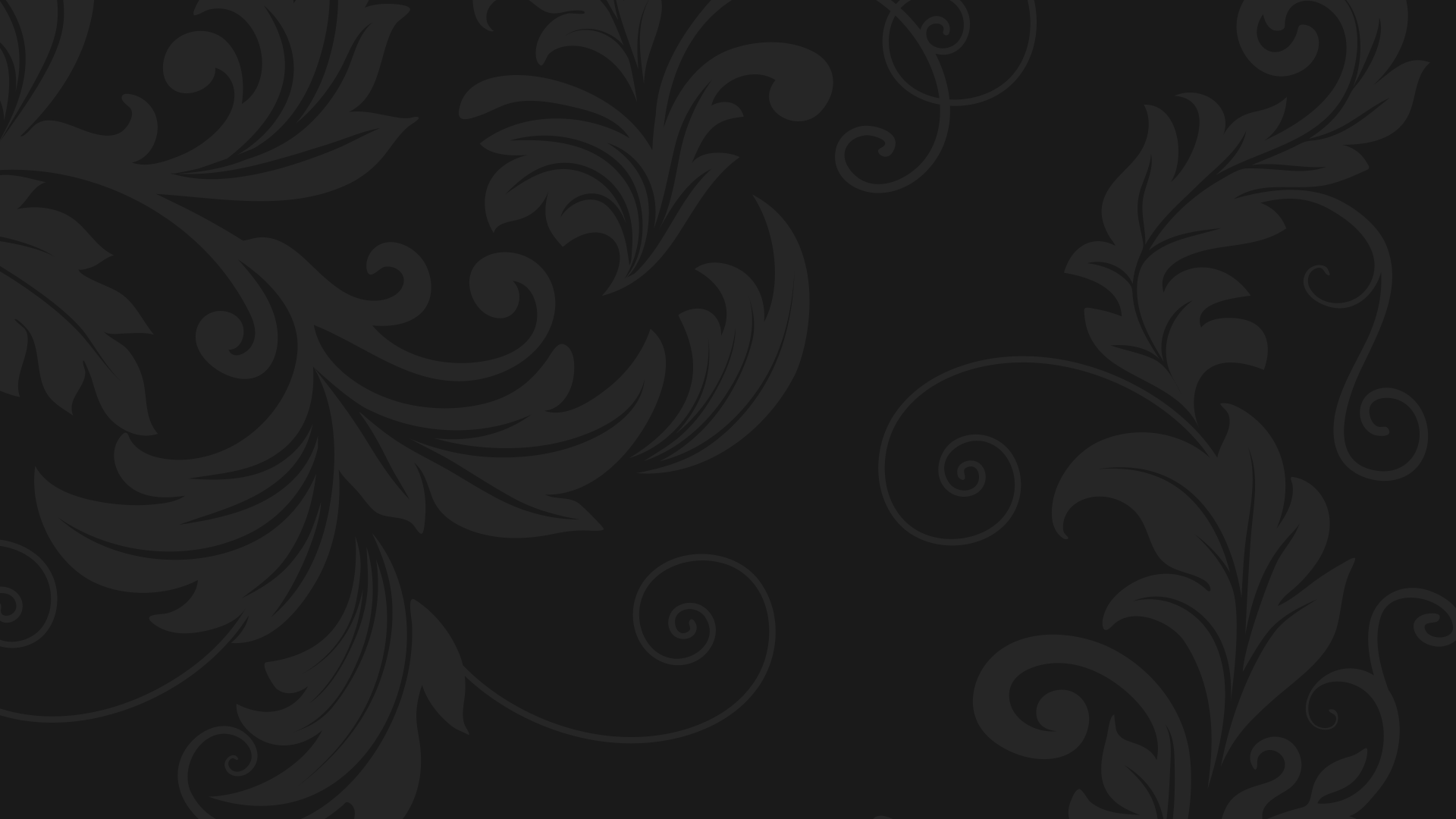 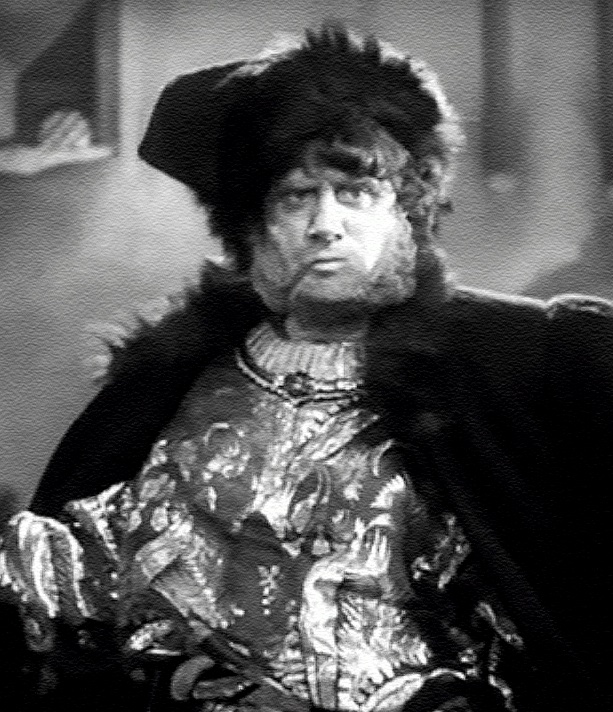 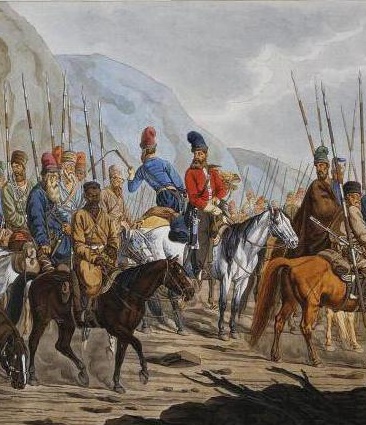 Участие России в Священной 
лиге имело важное значение.
Походы в Крым отвлекли немалые 
силы турок и крымцев от войны 
на Балканском полуострове.
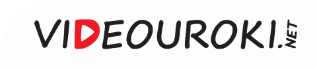 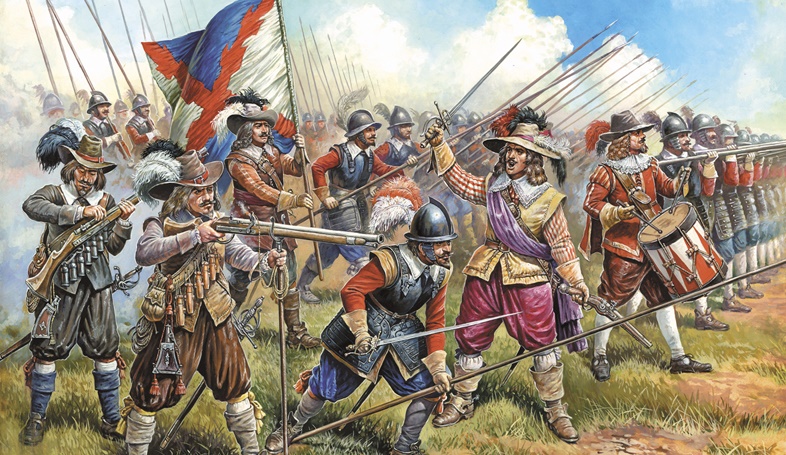 Австрийские мушкетёры 
и пикинёры 
в XVII веке
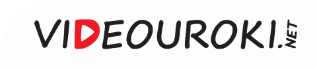 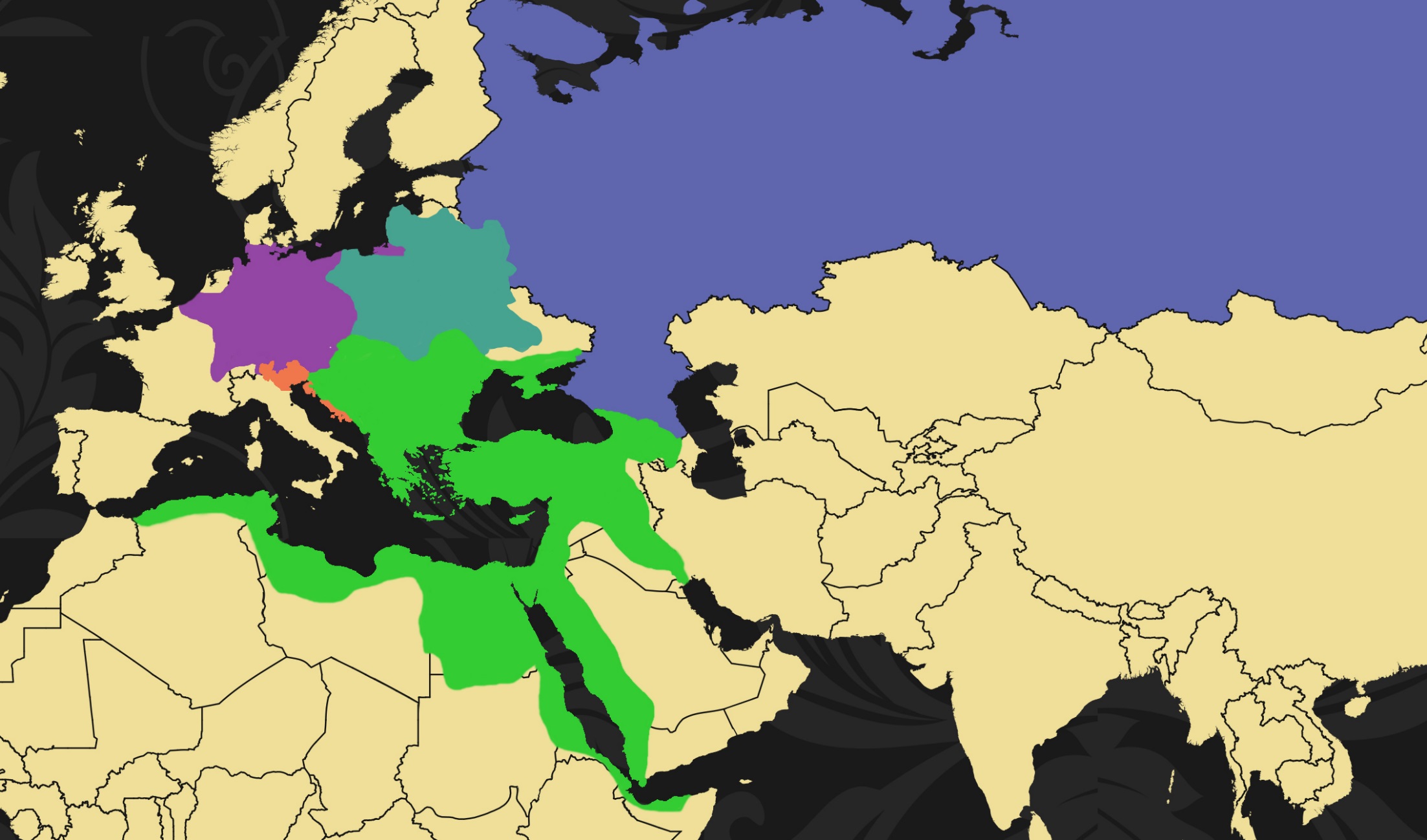 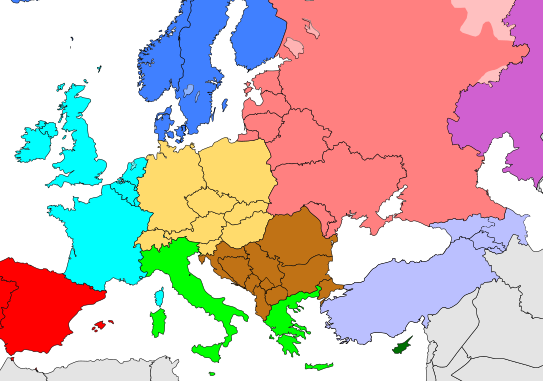 Священная Римская империя
Речь Посполитая
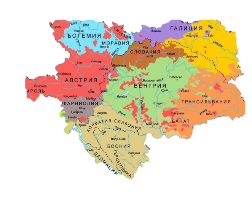 Константинополь
Белград
Афины
Пелопоннес
Османская империя
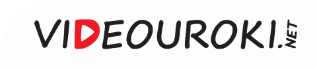 Расстановка сил в Европе в конце XVII века
1
2
3
Вхождение в антитурецкий союз почти всех соседей Османской империи
Укрепление положения австрийских Габсбургов 
в Европе
Недовольство Франции, окружённой со всех сторон Габсбургами
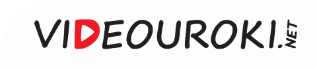 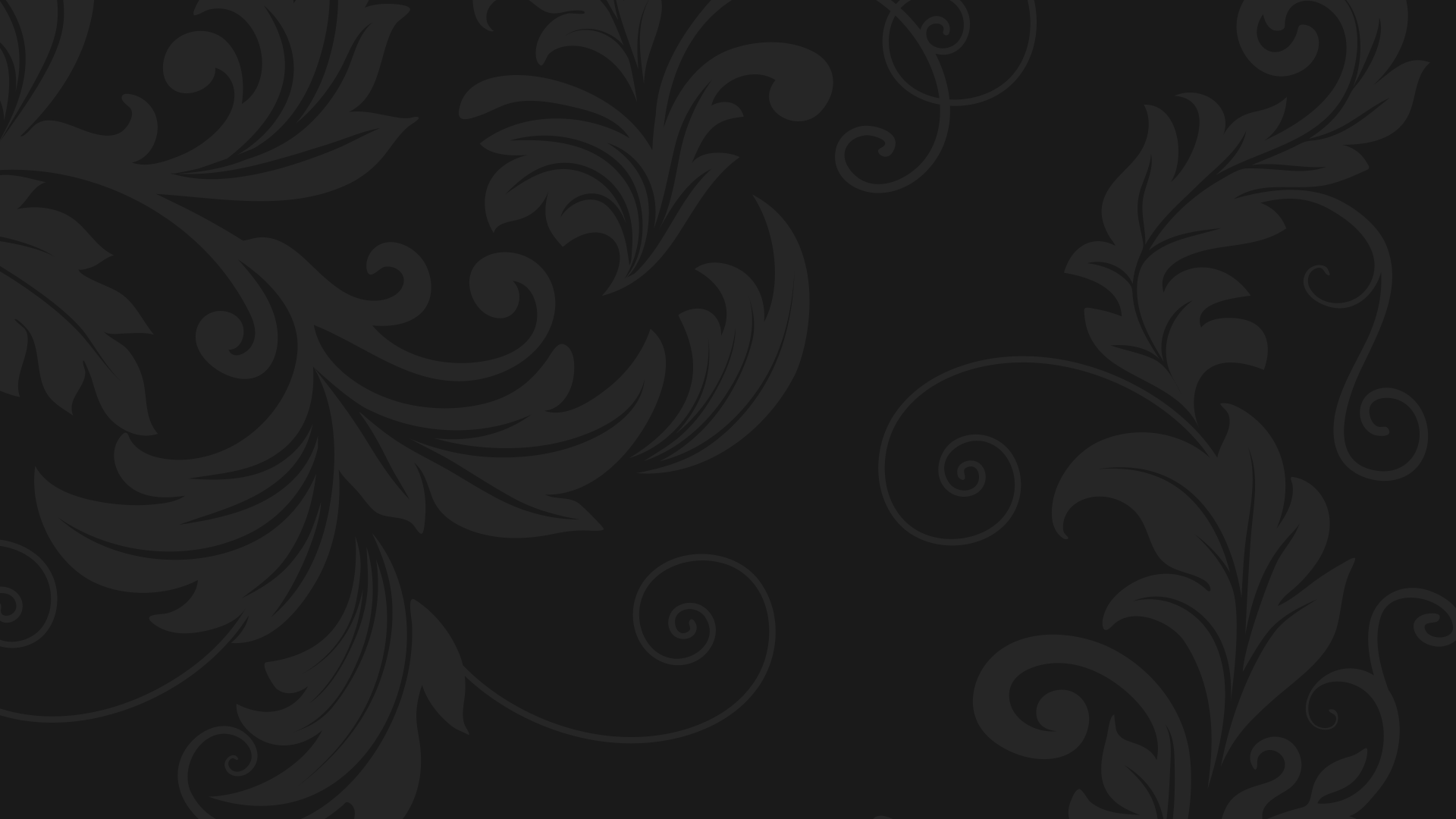 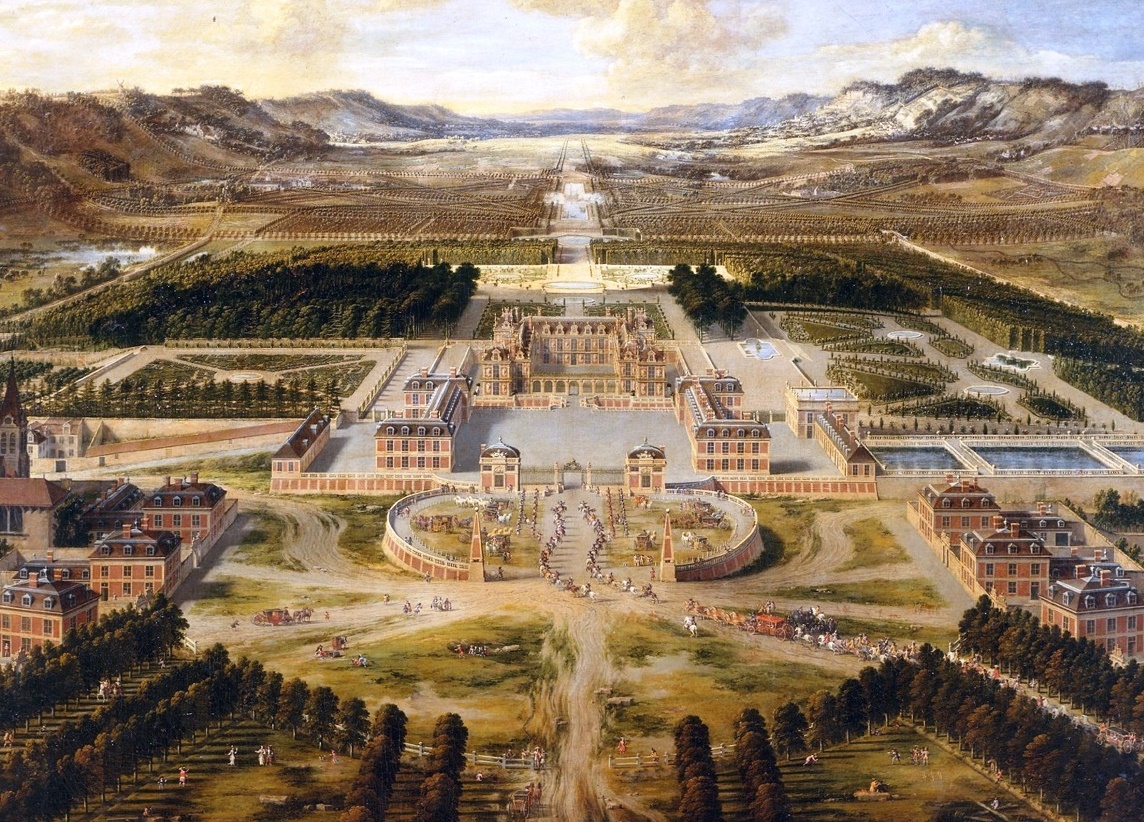 Борьба Франции
за господство
в Европе
Затяжная борьба Франции со Священной Римской империей обострилась как раз в переломный период войны с Турцией.
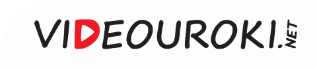 Создание антифранцузской коалиции
Необходимость освобождения австрийских земель от французов
Вынужденное прекращение наступления австрийцев 
против турок
Начало создания  антифранцузской
коалиции
Возвращение
 османами всей 
Сербии и Белграда
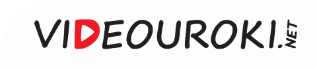 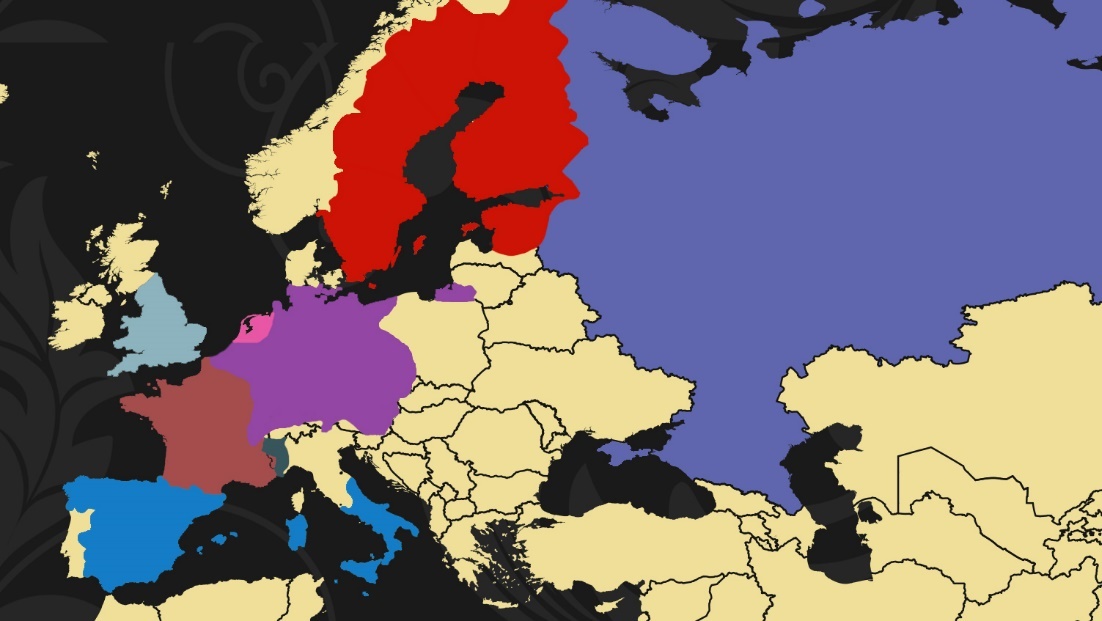 Нидерланды
Франция
Швеция
Англия
Священная Римская империя
Савойя
Испания
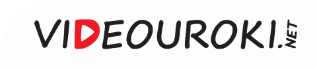 Антифранцузская коалиция в Европе
Создание 
антифранцузской 
коалиции
Неизбежность ведения войны по всей линии французской границы
Подписание 
мирного договора
в 1697 году
Переход лидерства
 к союзникам уже 
к 1695 году
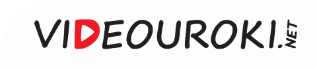 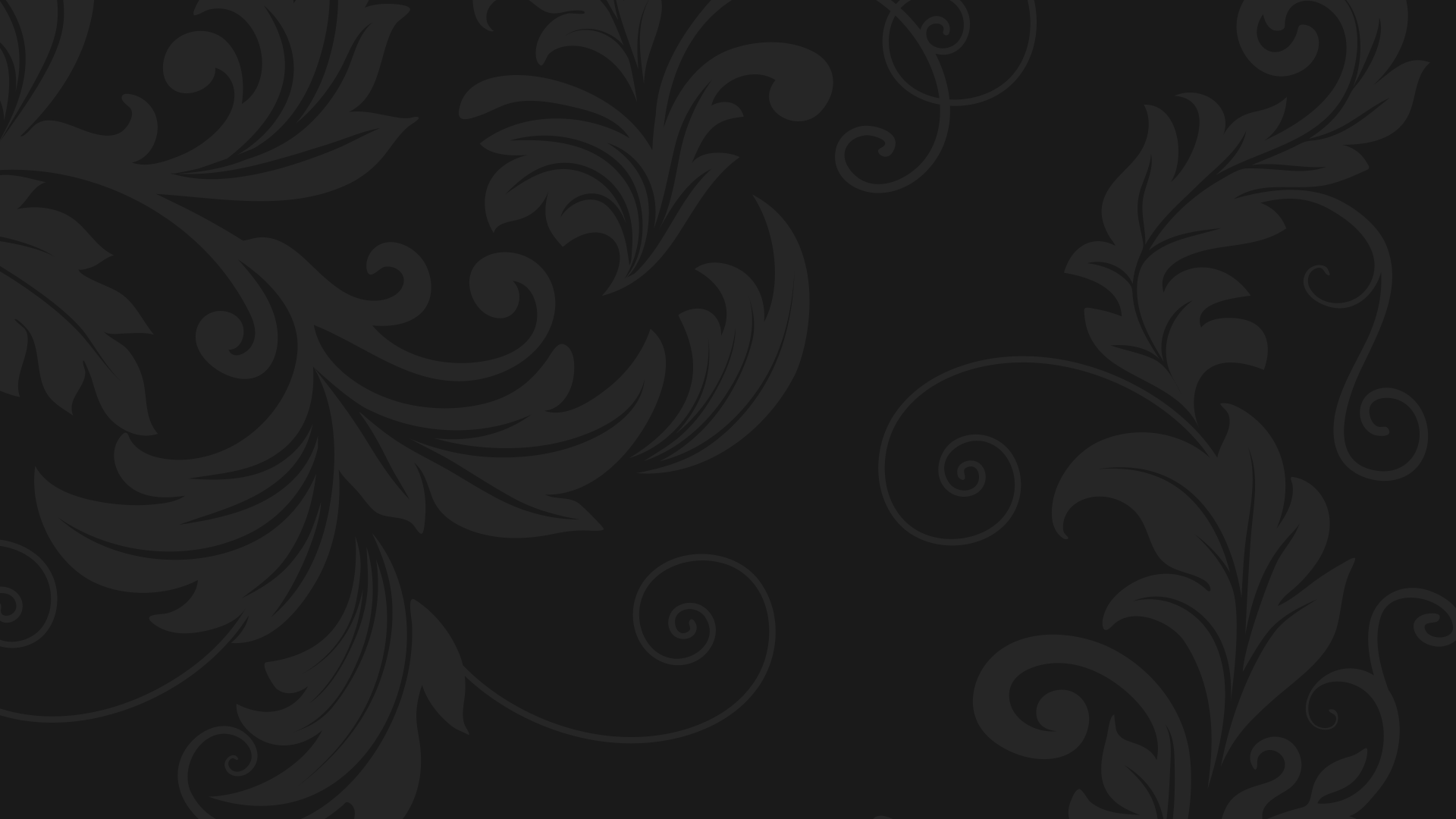 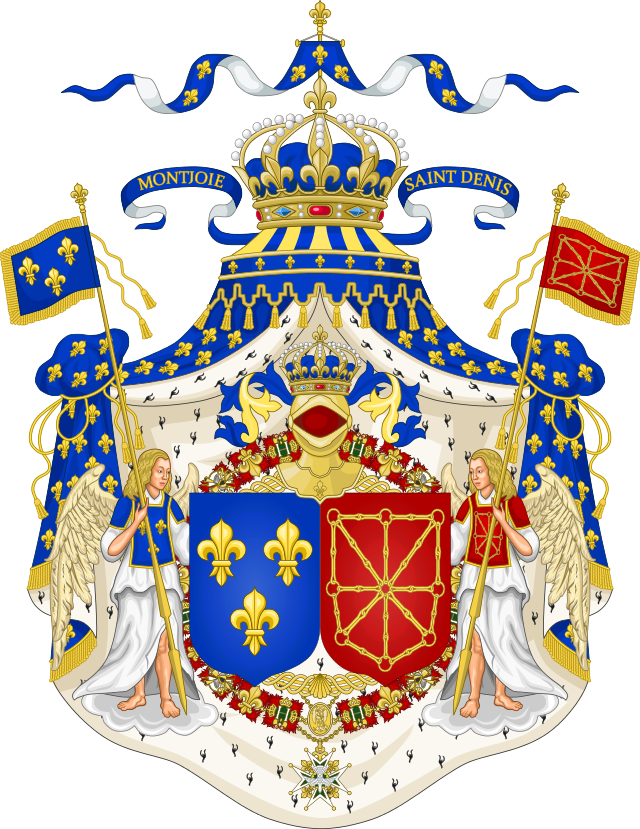 Мирный договор 1697 года
1
2
Франция возвращала почти все захваченные
ею города и земли.
Франция не утратила своего стремления 
к лидерству в Европе.
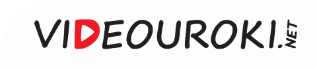 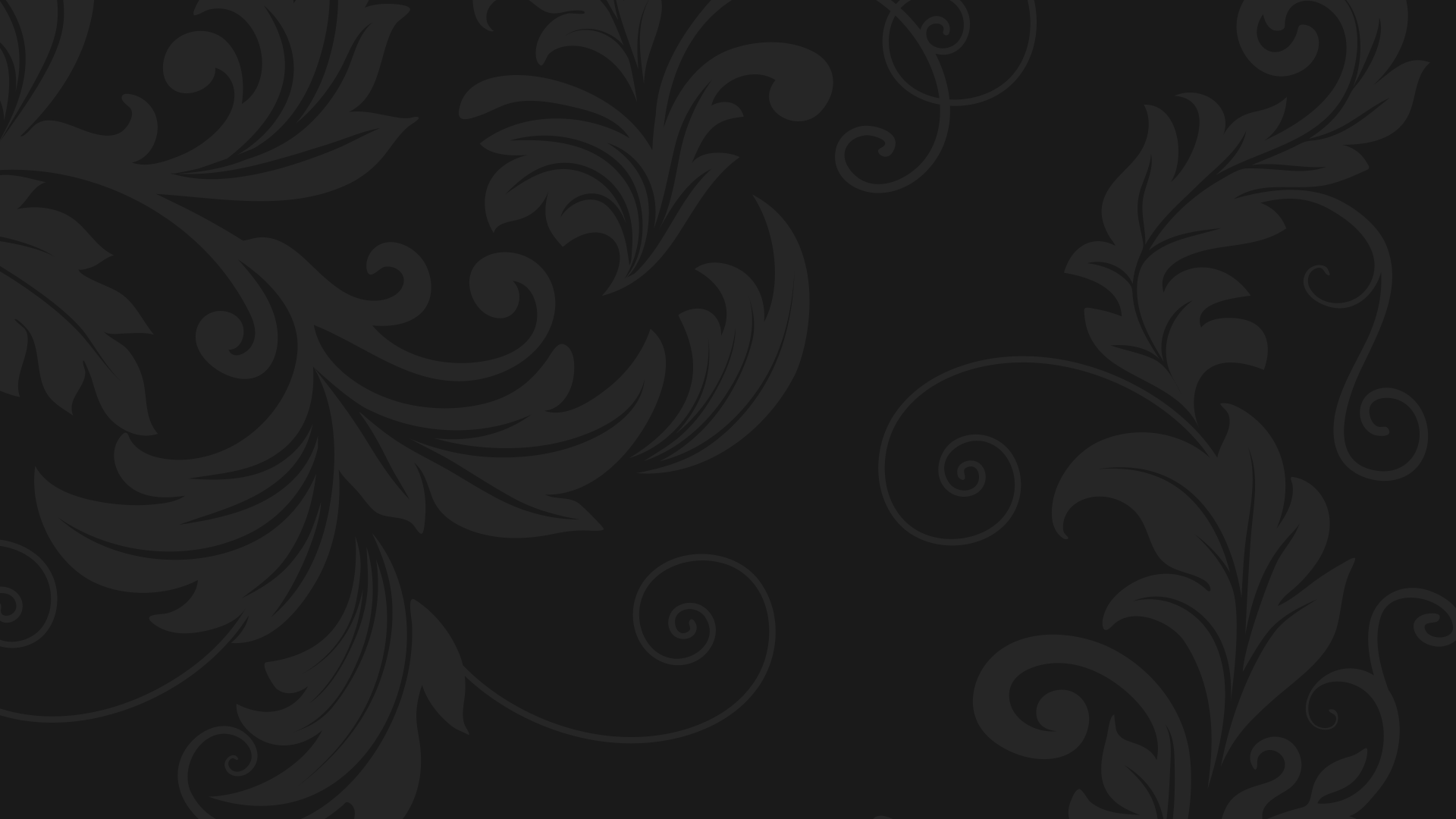 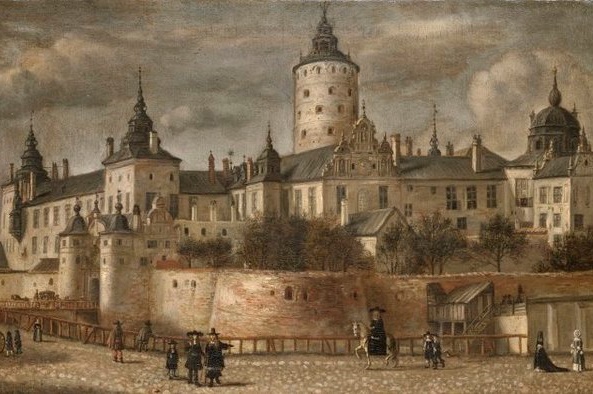 Балтийский вопрос
В конце XVII века Швеция
господствовала в Северной
и Восточной Европе.
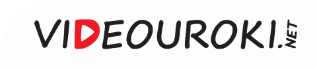 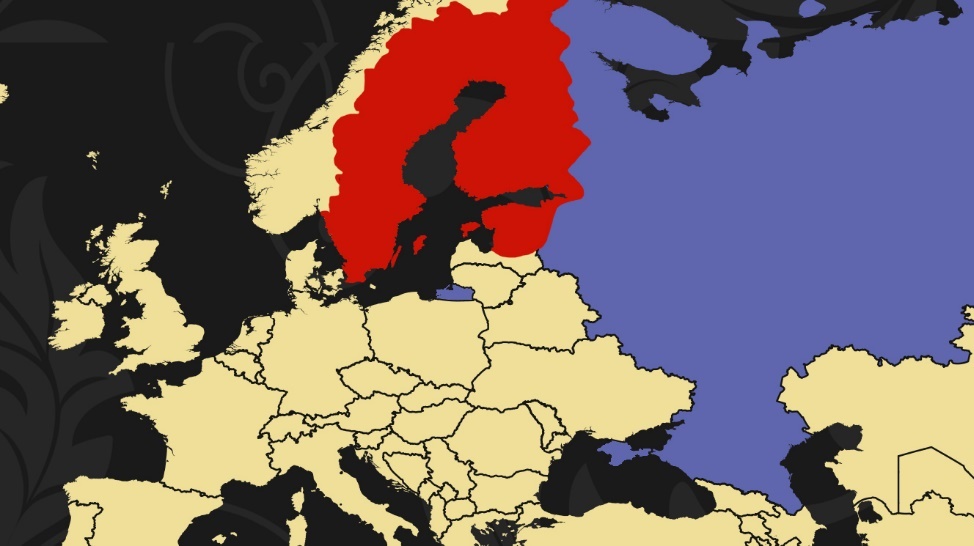 Стокгольм
Швеция
Балтийское море
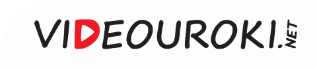 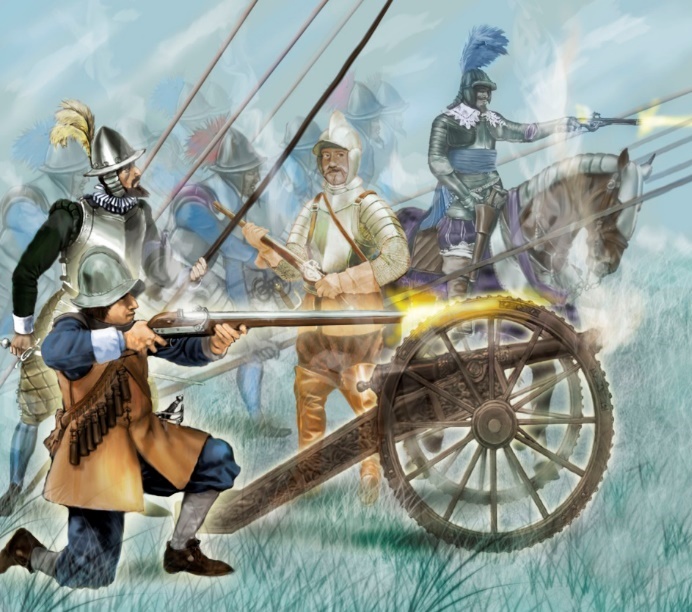 Шведская армия 
к концу XVII века была одной
 из самых манёвренных
 и боеспособных
 в Европе.
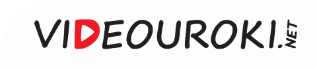 Расстановка сил в Европе
1
2
3
Швеция была
мощным противником
Для борьбы с ней странам Европы надо было объединиться
Началось создание антишведского союза
по инициативе России
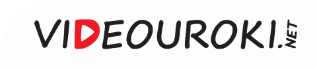 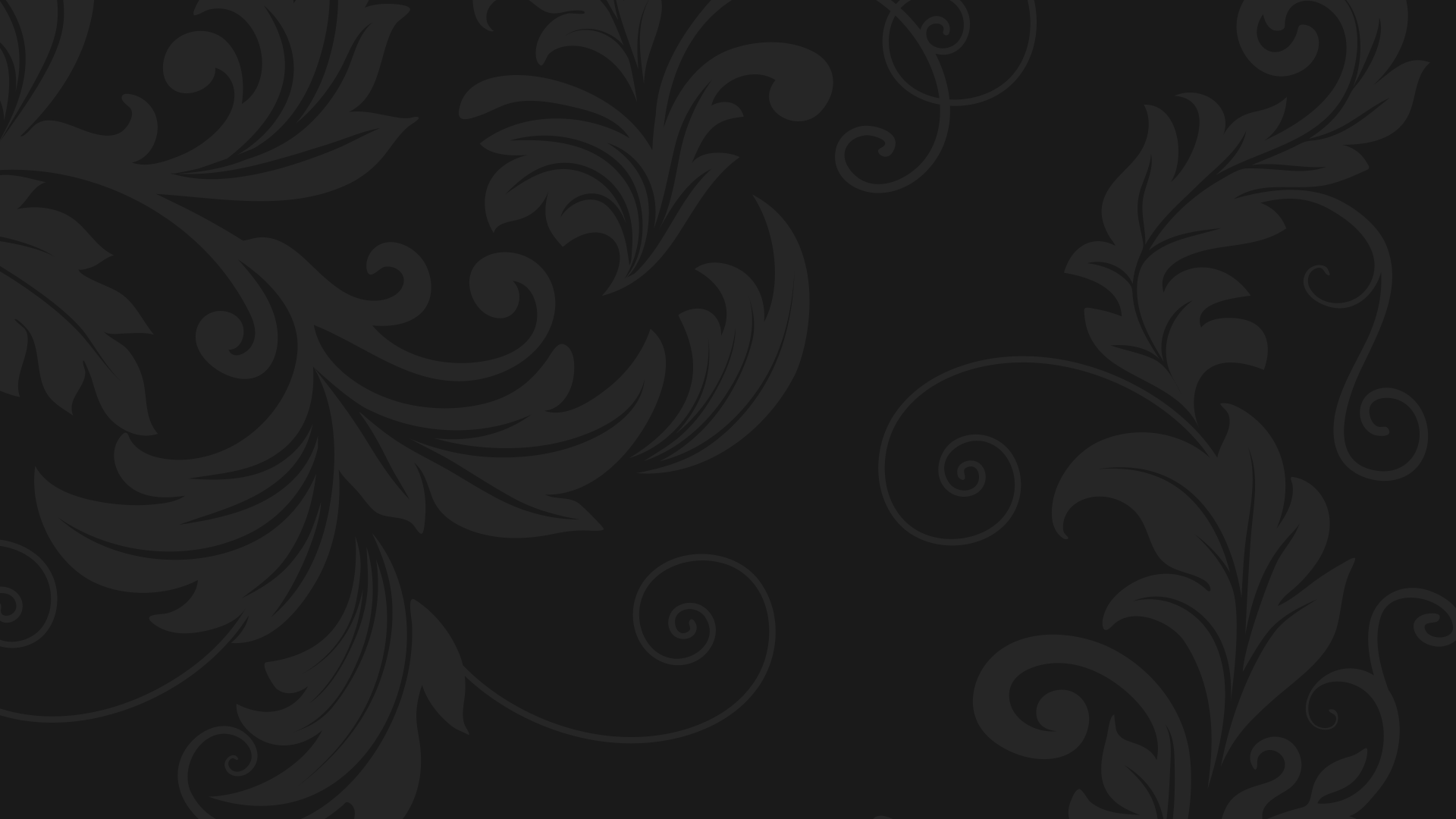 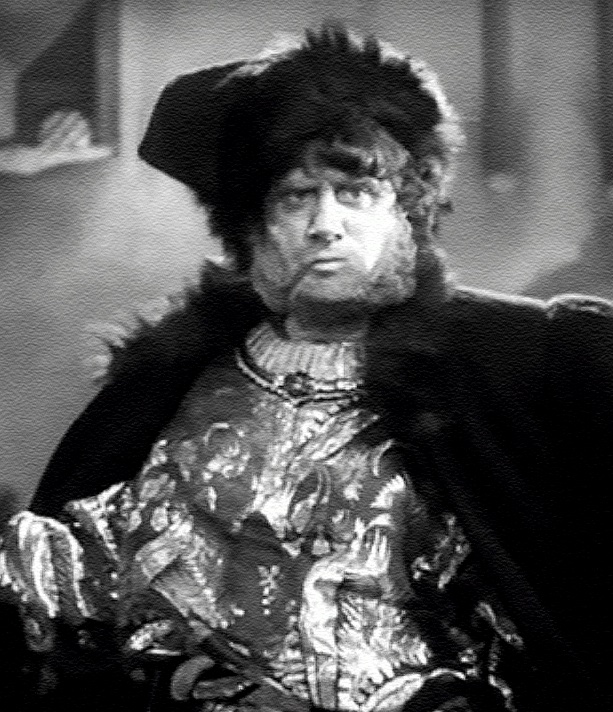 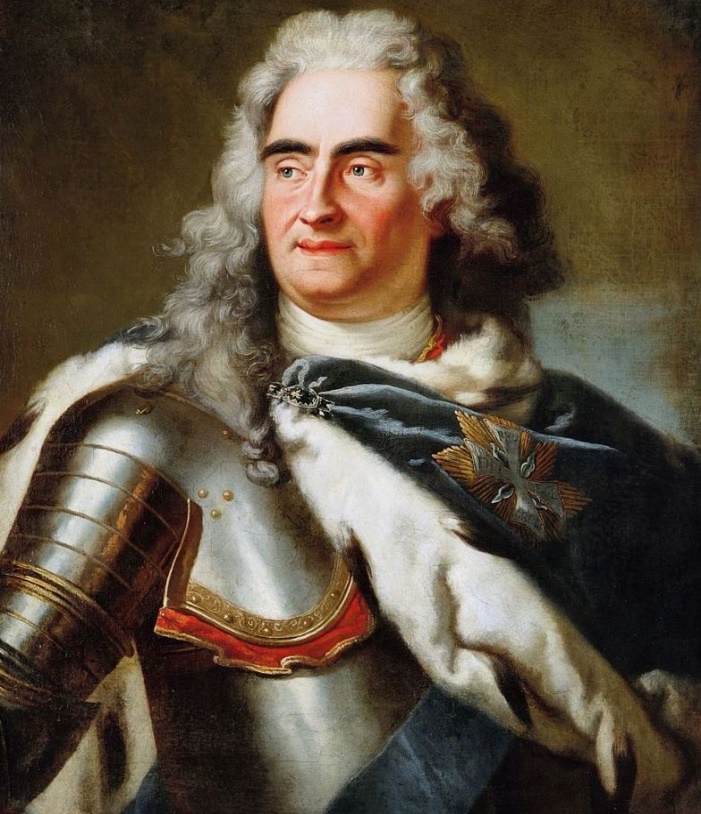 В борьбе за власть 1696 года в Речи Посполитой Россия поддержала саксонского курфюрста Августа II.
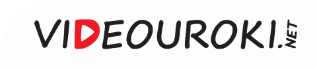 Создание Северного союза
1
2
3
Ведение переговоров Петром I с Августом II 
и Фредериком IV
Подписание соглашений 
о совместной борьбе
со шведским королём
Образование антишведского
Северного союза
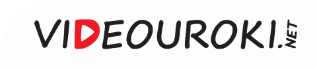 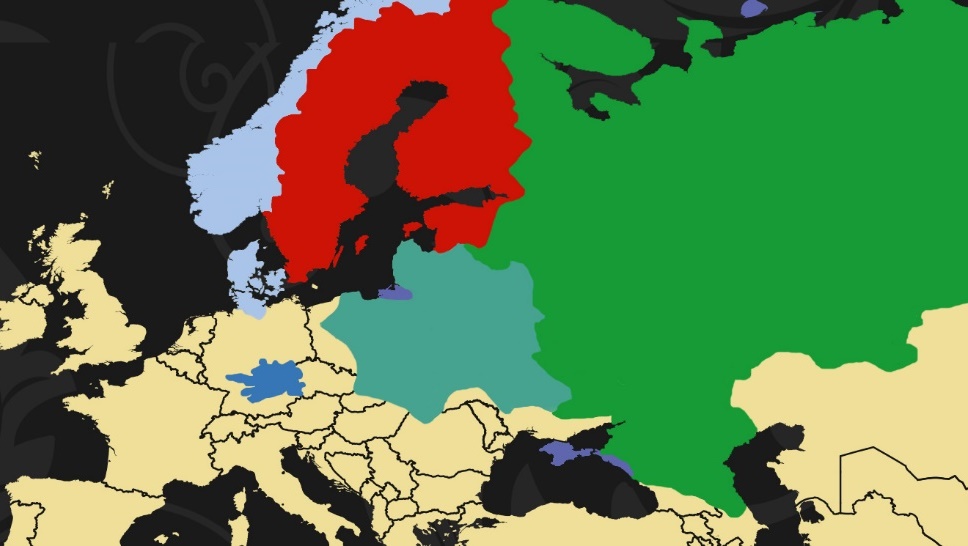 Швеция
Россия
Дания
Речь Посполитая
Саксония
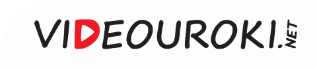 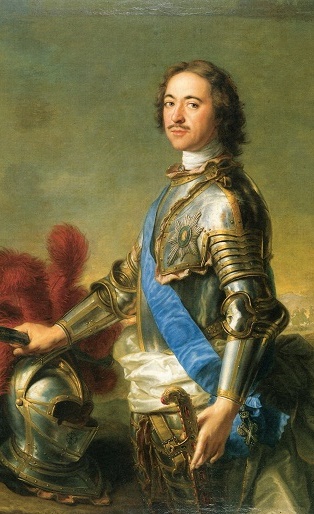 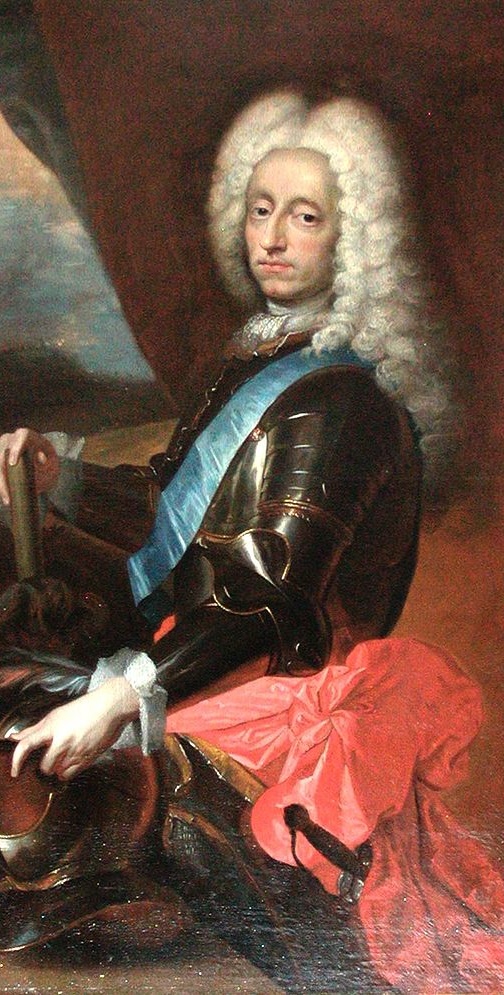 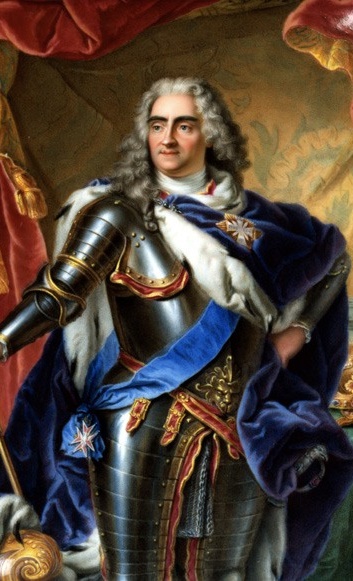 Август II,
Пётр I
и Фредерик IV 
(слева направо)
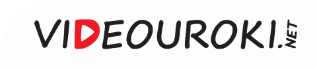 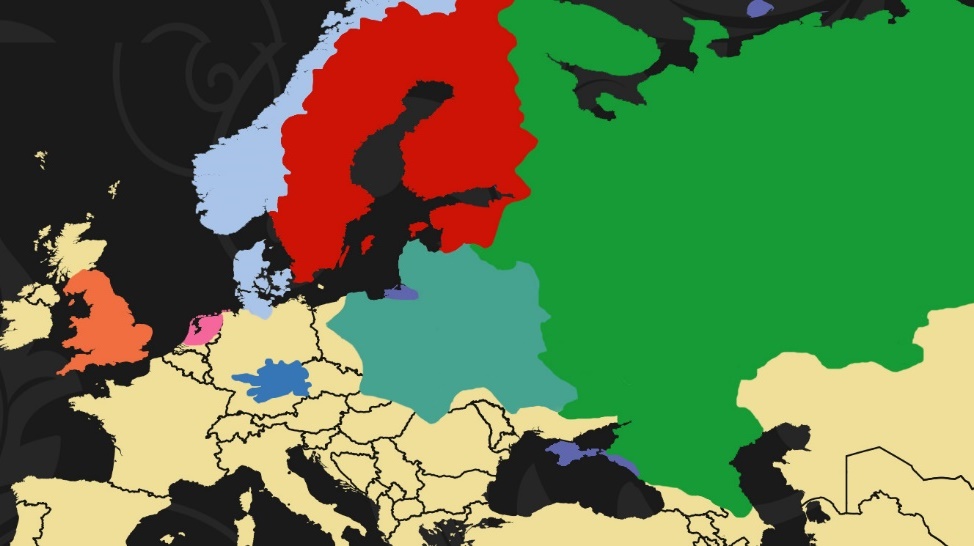 Швеция
Дания
Голландия
Россия
Англия
Речь Посполитая
Саксония
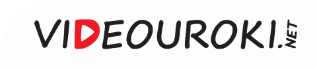 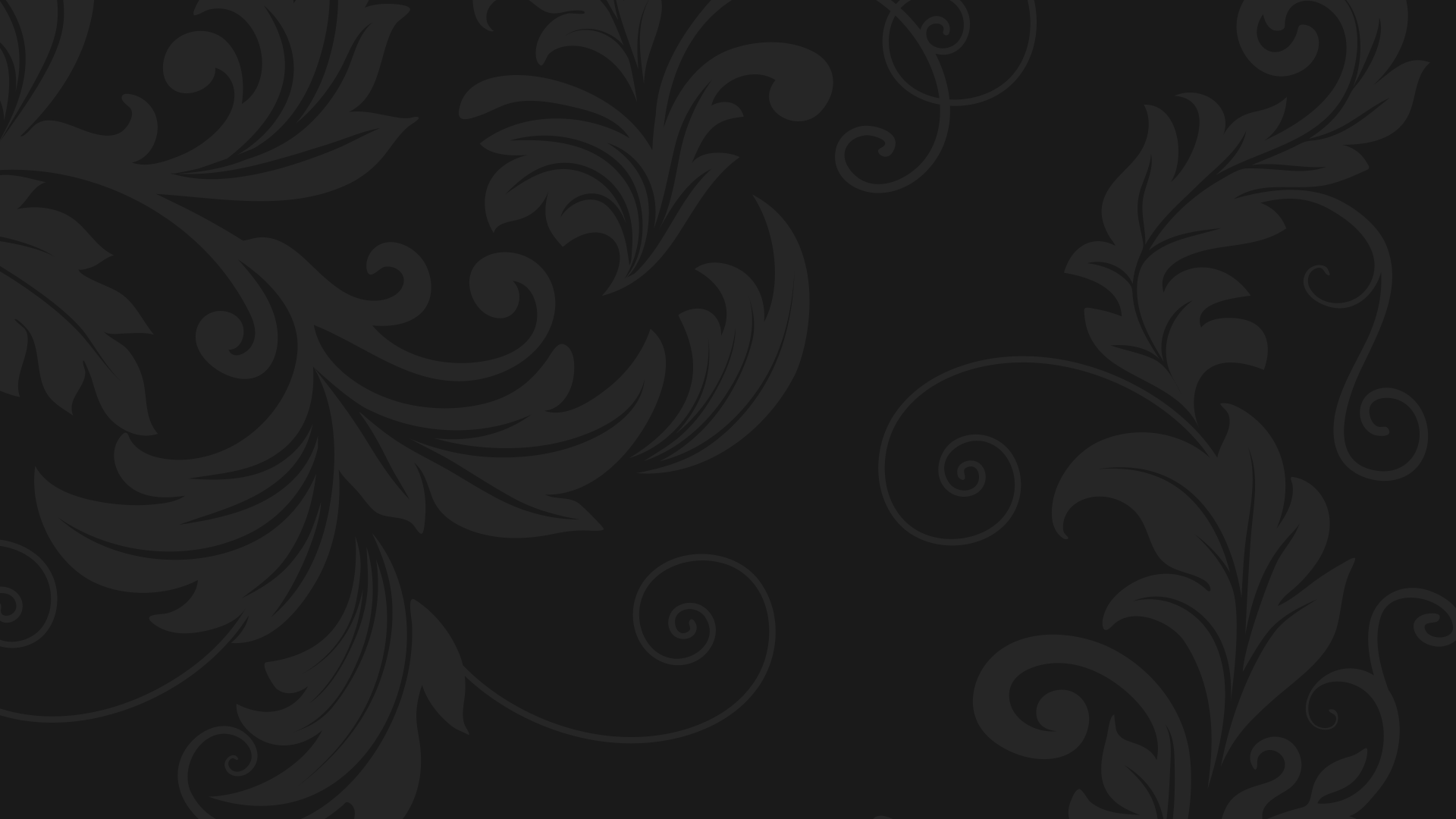 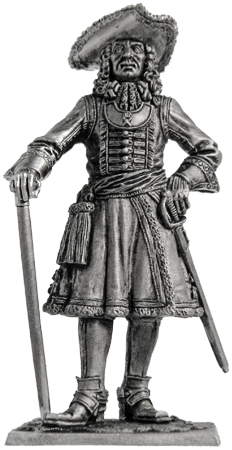 Европа в начале XVIII века
1
2
Война Франции 
за испанское наследство.
Великая 
Северная война.
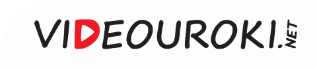 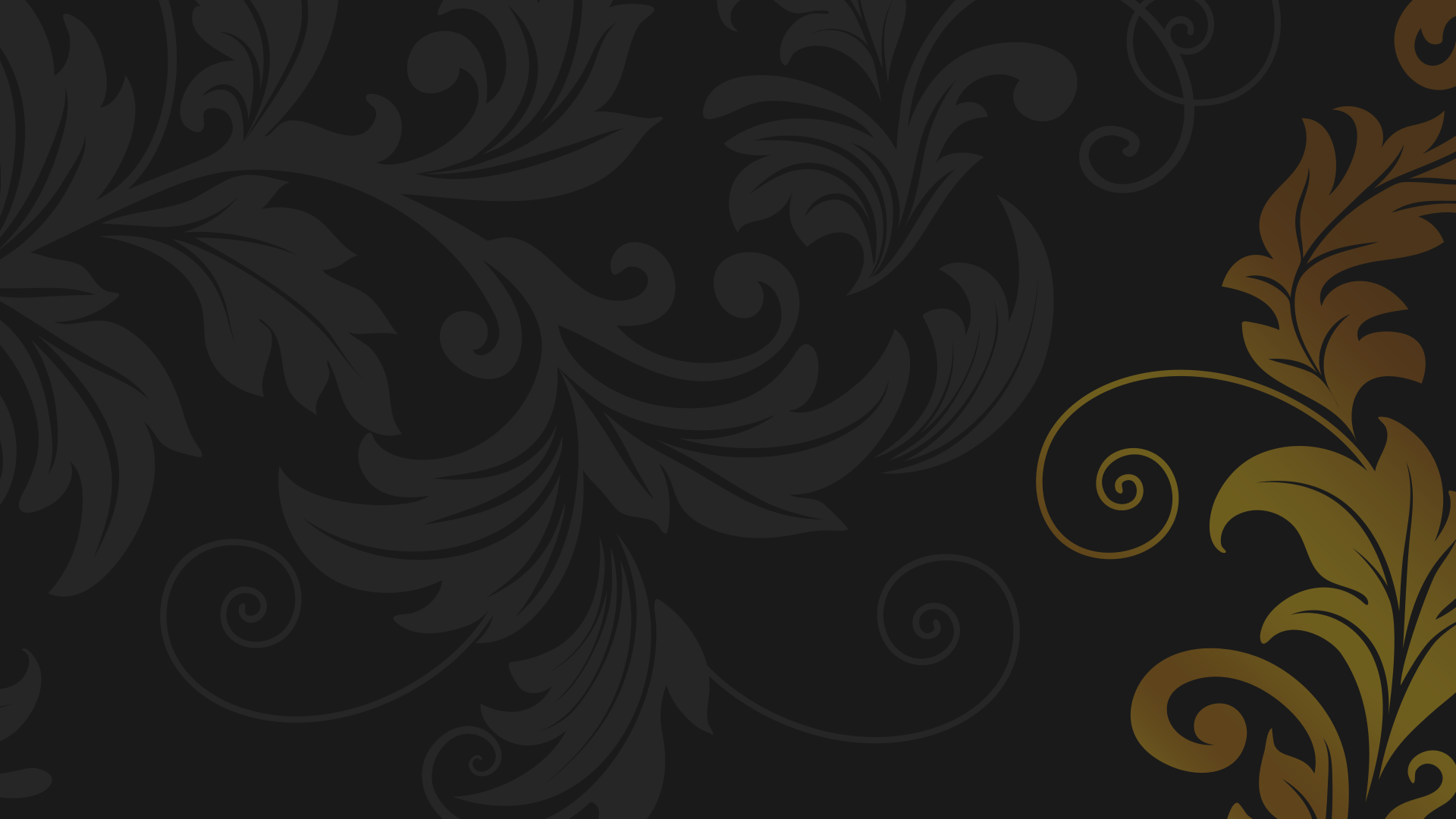 Россия и Европа в конце XVII века
Европейские страны вели активную борьбу против экспансии Османской империи.
1
Франция пыталась занять господствующее положение среди европейских стран.
2
По инициативе России был создан союз для борьбы со Швецией.
3
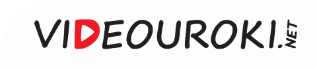